Spanning Trees
Thomas Schwarz, SJ
Problem
Networking: LAN
Switches are connected by links
Cycles can create problems:
Broadcast radiation
A broadcast or multicast message is repeatedly received by the same switch and resend and resend and resend and resend …
Problem
Solution:
Use an acyclic subgraph that contains all switches for broadcasting, multicasting, and in general for addressing purposes
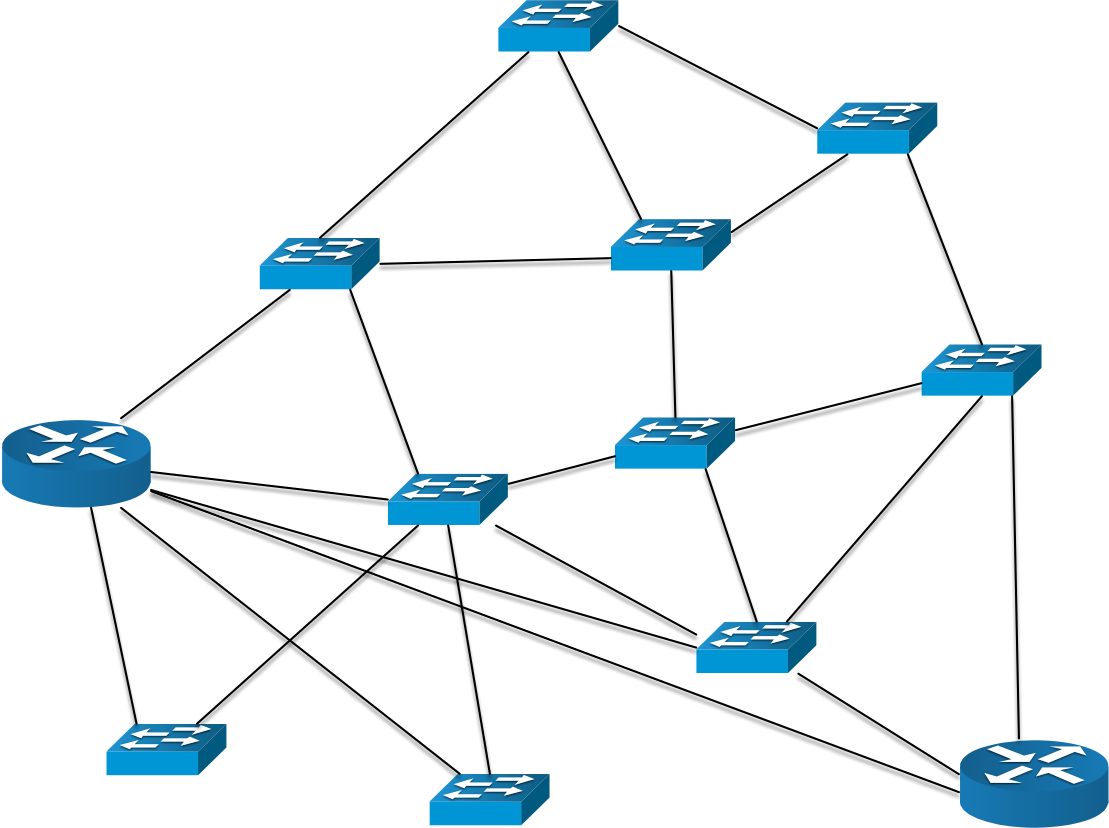 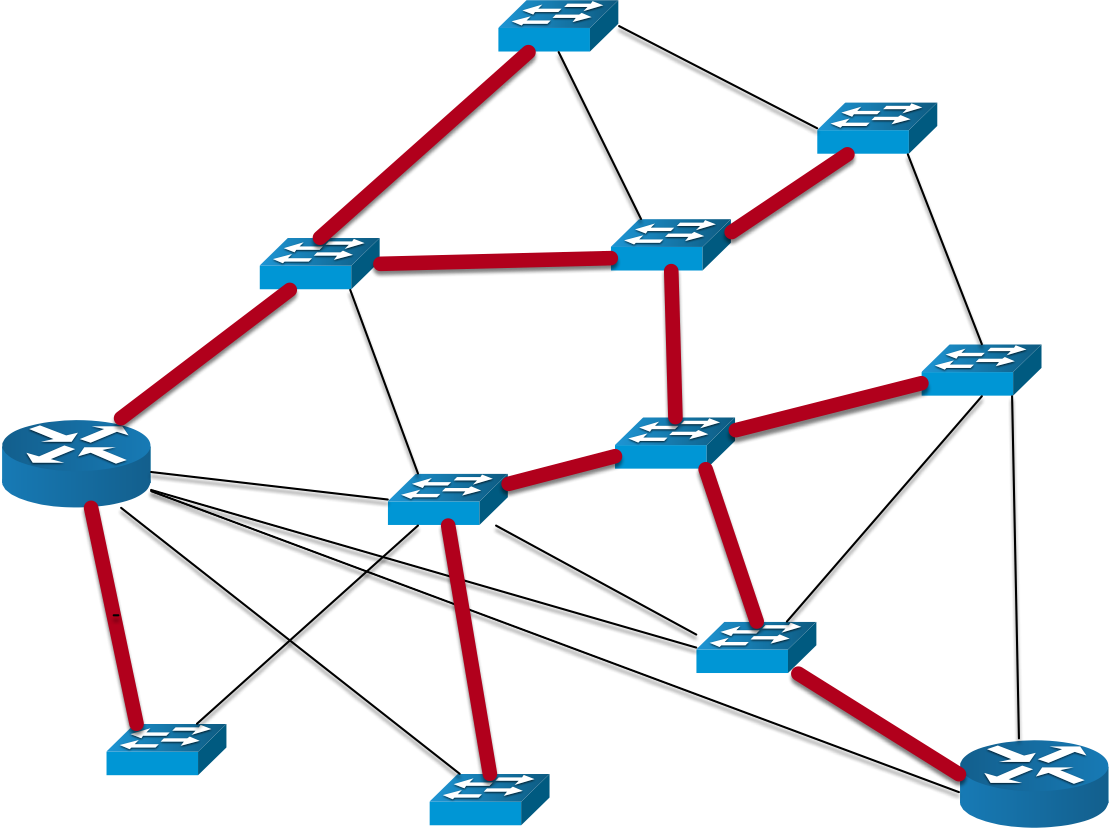 Trees
A tree is a graph that is:
acyclic
connects all vertices
Weighted Graphs
We look at graphs where each edge has a weight
Depending on application, some weights can be negative or all weights have to be positive
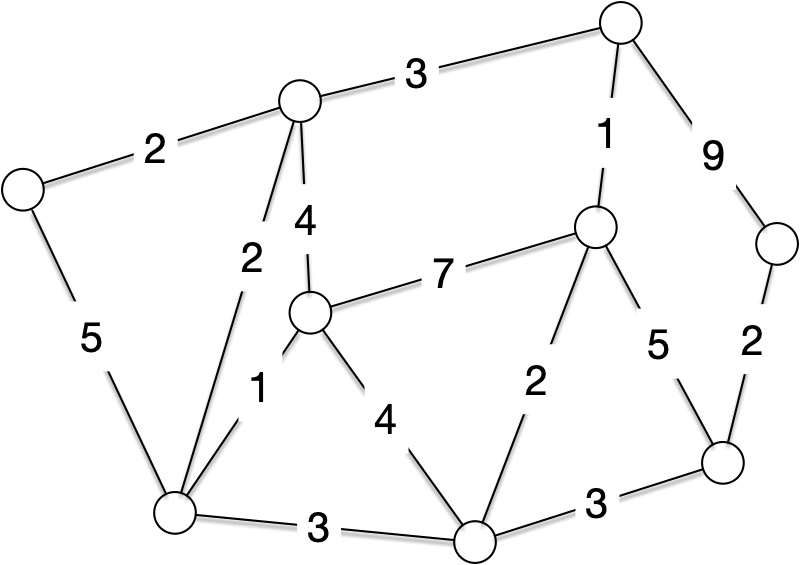 Weighted Graphs
Other example:
Minimum Spanning Trees
Given a weighted graph:
Find a subset  of edges such that
connects all vertices
is acyclic
Total weight is minimal
                   
Called a minimum weight spanning tree, but "weight" is usually omitted
Minimum Spanning Trees
Two greedy algorithms, Kruskal's and Prim's
Use a loop invariant:
Let  be the set of edges currently selected
Invariant:  is a subset of some minimum spanning tree
At each step of the algorithm: only add an edge  if the invariant remains true after inserting the edge
Such an edge is a safe edge
Minimum Spanning Trees
Generic MST algorithm
 
 While  is not a spanning tree
Find a safe edge
Add the safe edge to A
Return A
Minimum Spanning Trees
A cut is a partition of the vertices of the graph
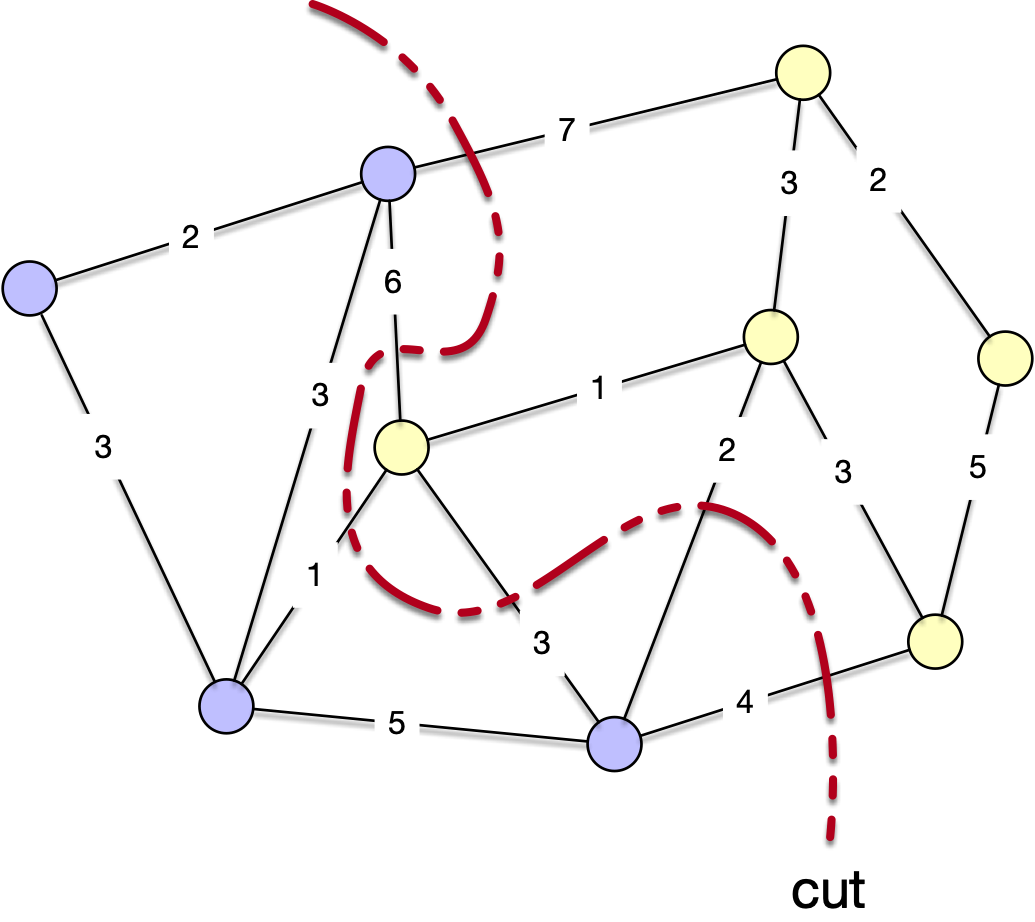 Minimum Spanning Trees
Edges can "cross the cut"
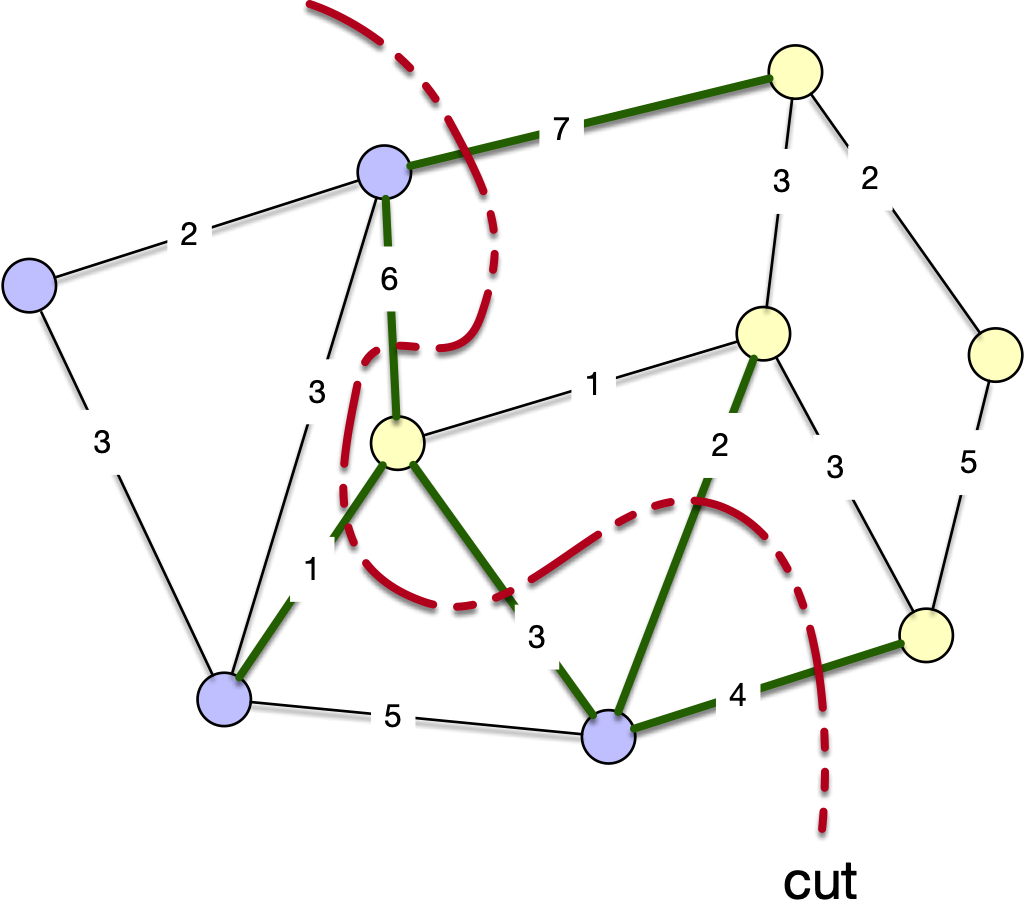 Minimum Spanning Trees
Edges are "light" if the cross the cut and no other edge crossing the cut has a smaller weight
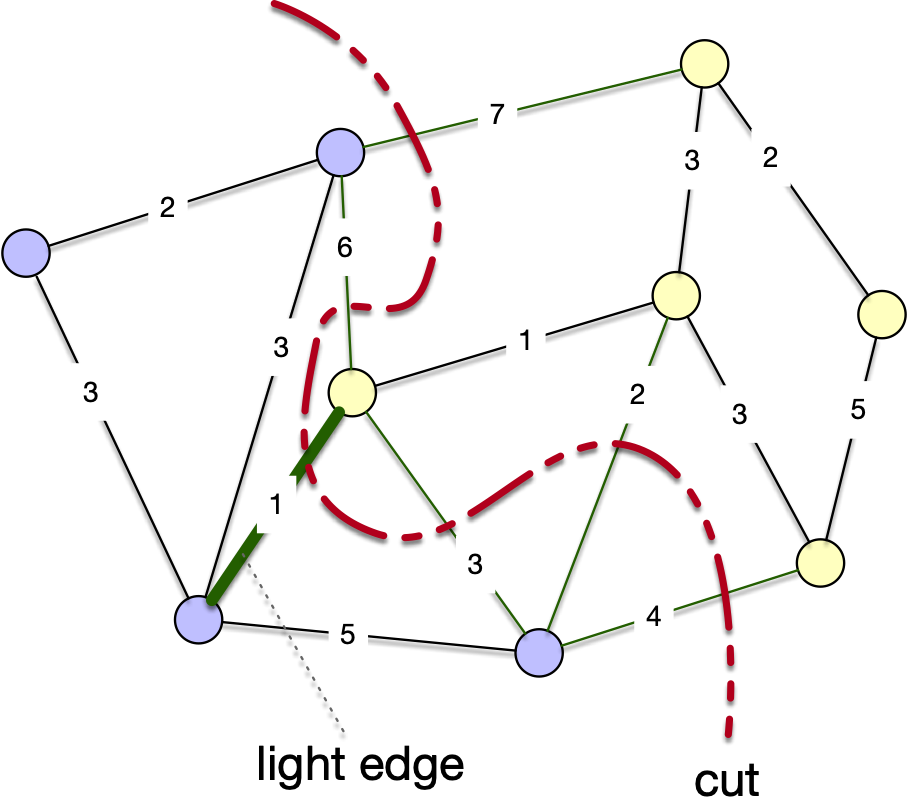 Minimum Spanning Trees
A cut respects  if no edge of A crosses the cut
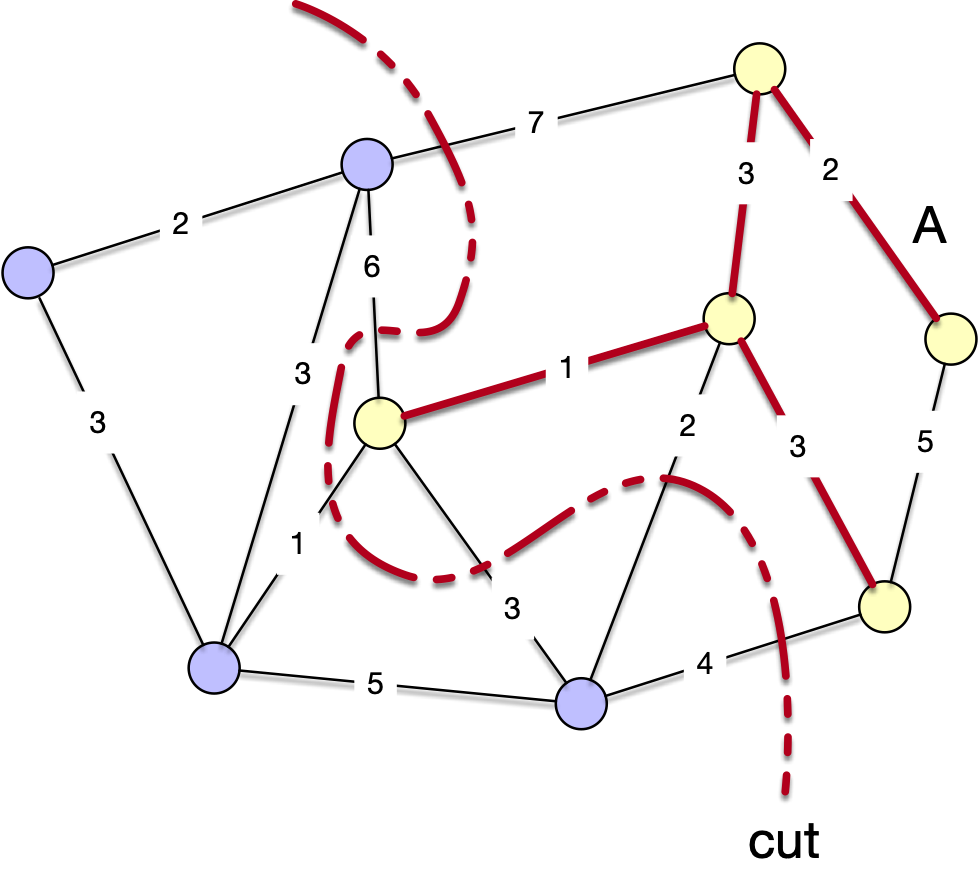 Minimum Spanning Trees
Theorem:  Let A be a subset of  included in some minimum spanning tree, let  be a cut respecting A and let  be a light edge crossing the cut. Then this edge is safe
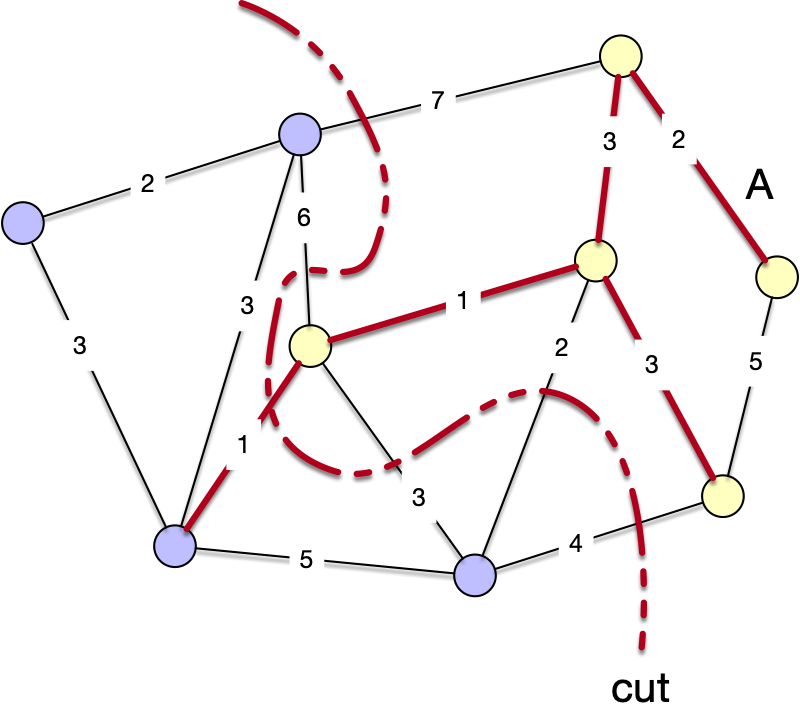 Minimum Spanning Trees
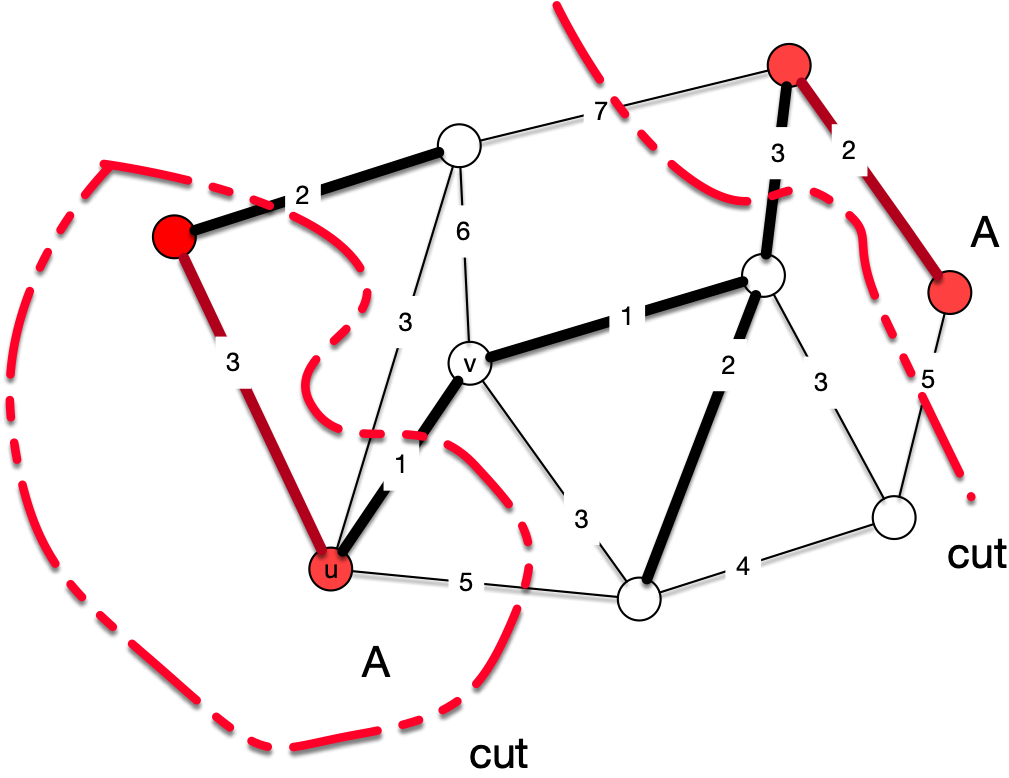 Proof:  
We have a  subgraph A that is part of a minimum spanning tree 
We have a minimum weight crossing edge  crossing the cut that separates A from the rest of the graph
This set A has two different 
connected components and 
consists of red vertices
T is given by the fatter edges
Minimum Spanning Trees
Case 1:  The edge is part of T
Then there is nothing to show since adding the edge still gives us a subgraph that is part of a minimum spanning tree
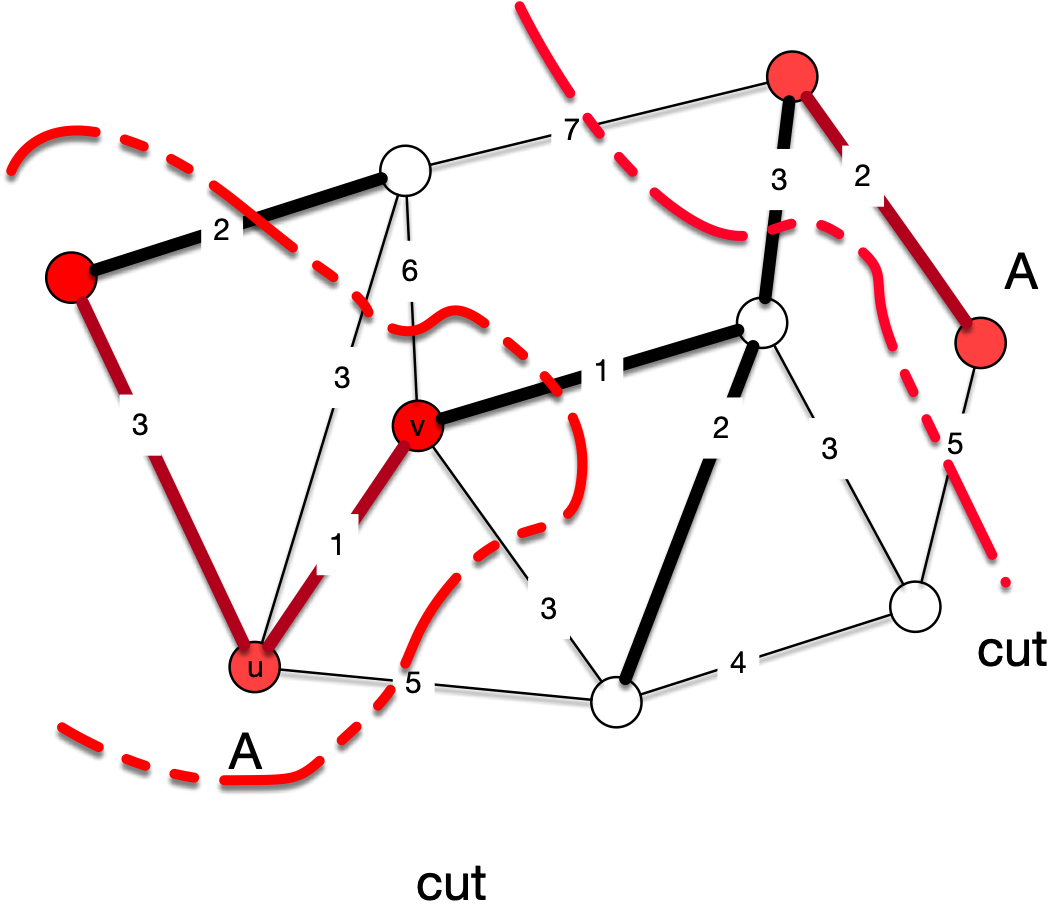 Minimum Spanning Trees
Case 2: The edge is not part of T
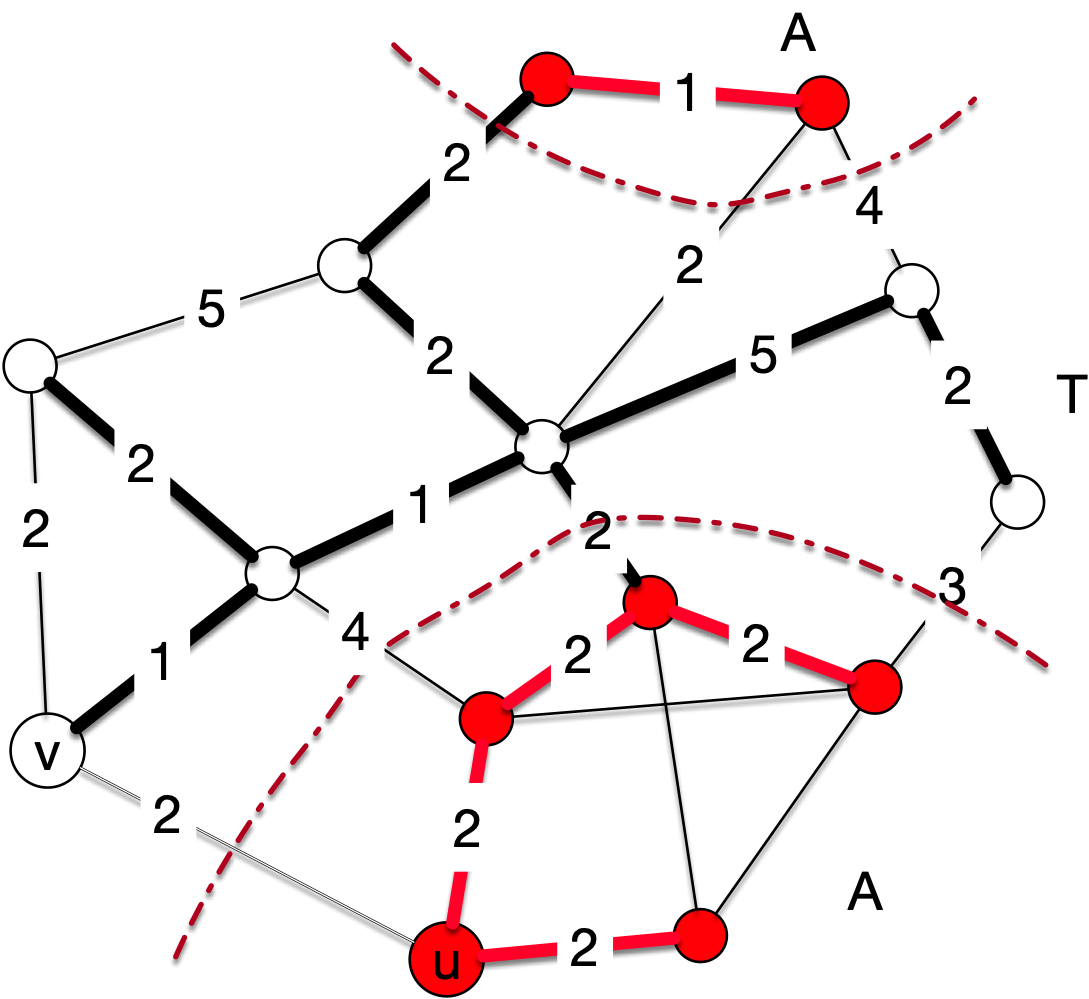 Edges and vertices in 
A are red
Edges in T are fat
This includes the red
edges
u and v are at the lower
left
5
8
Minimum Spanning Trees
In this case, we need to construct a new minimum weight spanning tree
Observe that there has to be an edge of T that crosses the cut
Because we can travel from every node to every node in T and not all nodes are in A
Minimum Spanning Trees
This edge in T that crosses the cut also has weight 2 in our example, but for sure, it has weight  the weight of 
There is another edge
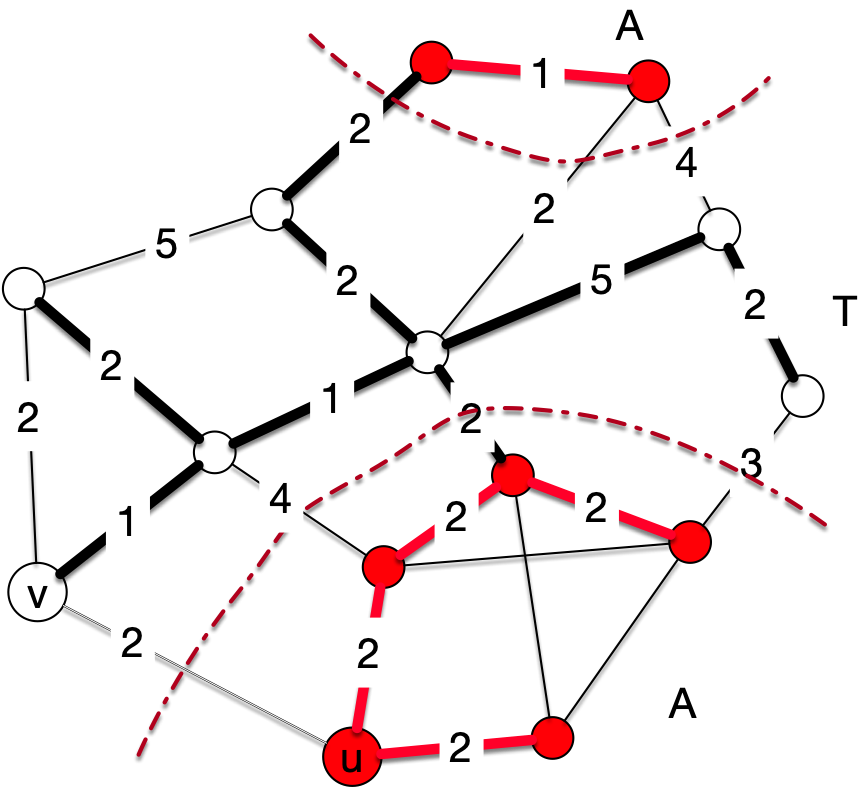 5
8
Minimum Spanning Trees
There has to be a path from   to  in  because  is a spanning tree
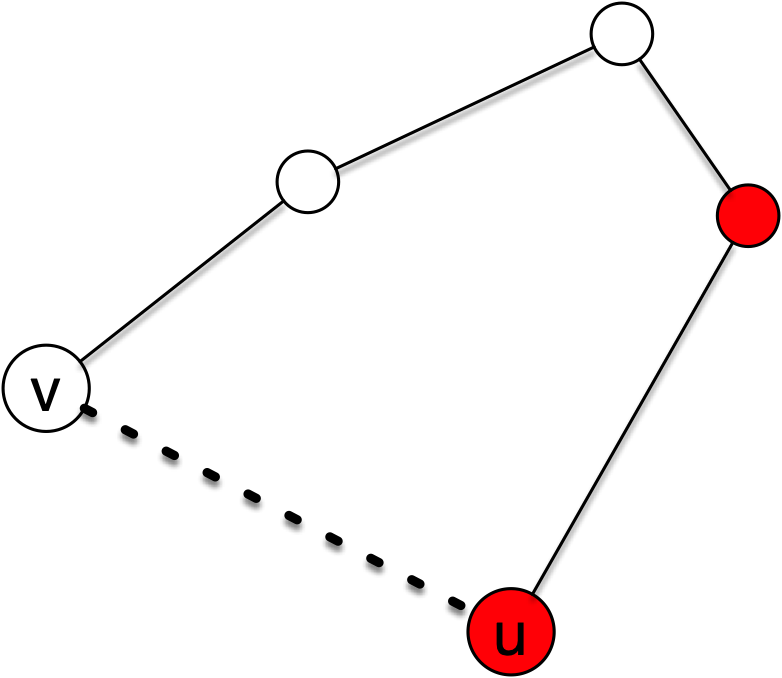 Minimum Spanning Trees
This path has to have at least one edge that crosses the cut
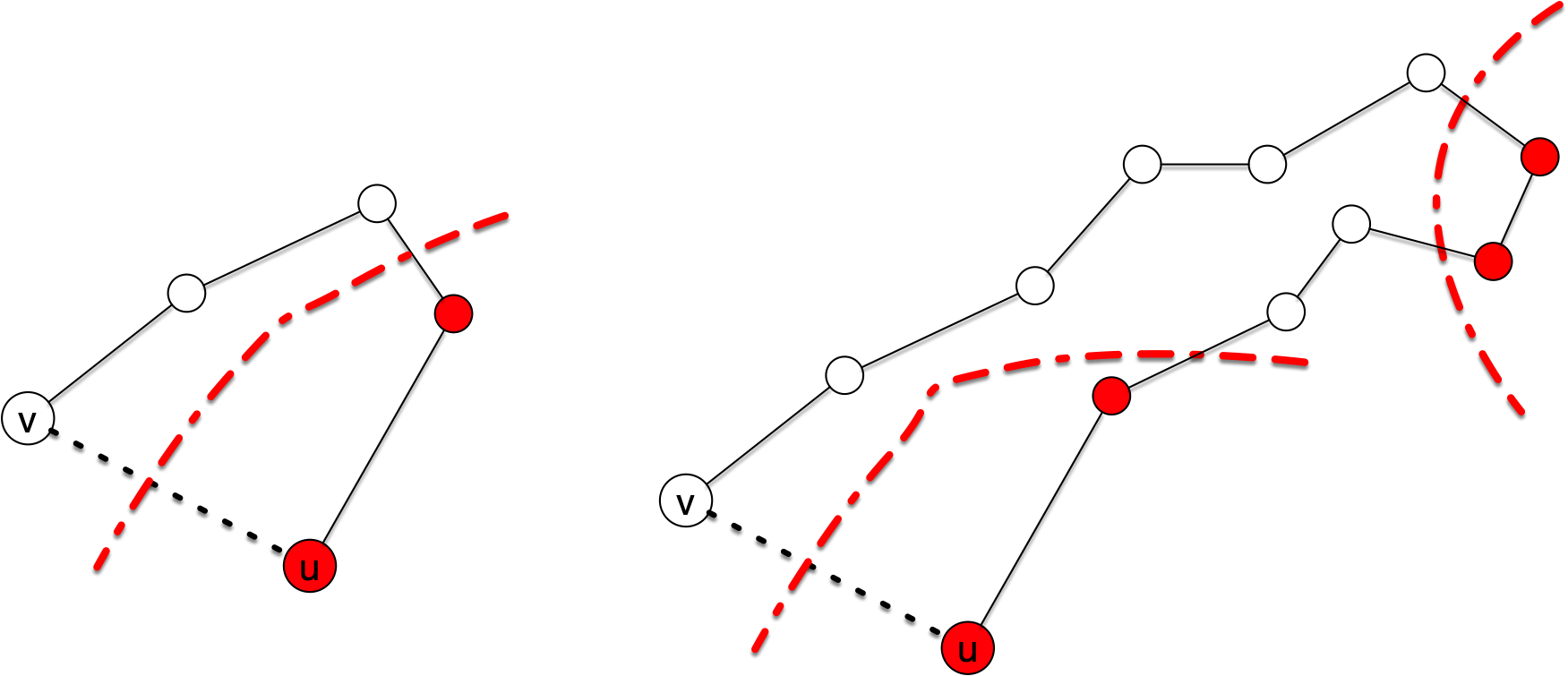 Minimum Spanning Trees
Take one of these edges and replace it with  in 
Call the result
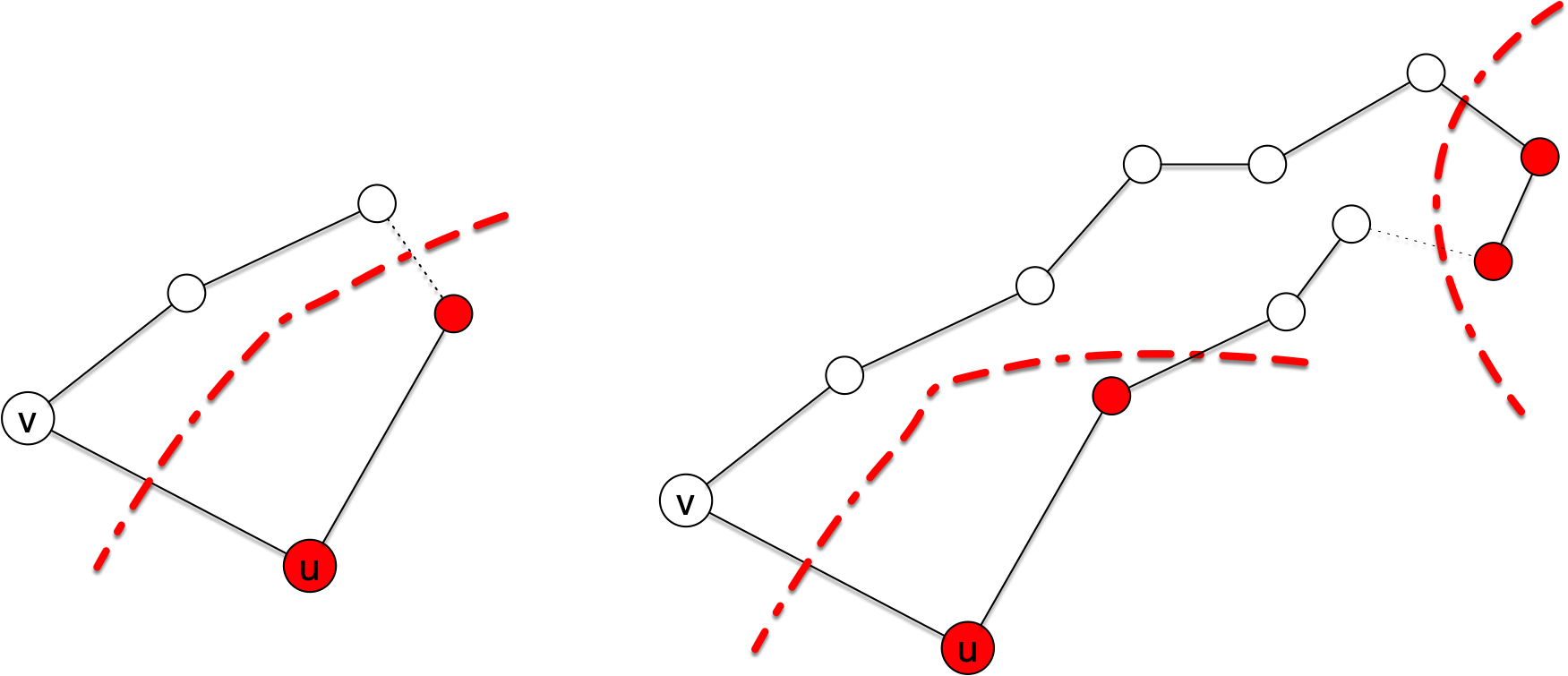 Minimum Spanning Trees
still connects all of the vertices
If  are two vertices that are connected in T by the deleted edge:
Can reroute through the edge 
 has a weight changed by replacing the weight of  with the weight of the deleted edge
But because the weight of  is minimal among all edges crossing the cut and the deleted edge also crossed the cut,  weight can only be lower
Thus,  after adding the edge  fulfills still the invariant. qed
Kruskal's Algorithm
Kruskal's algorithm works by joining subtrees
Start out with all vertices being their own subtrees
Thus, the cut is around all of the vertices
While we have more than one subtree:
We select a cutting edge (i.e. between different subtrees) with minimum weight 
This combines two subtrees
Kruskal's Algorithm
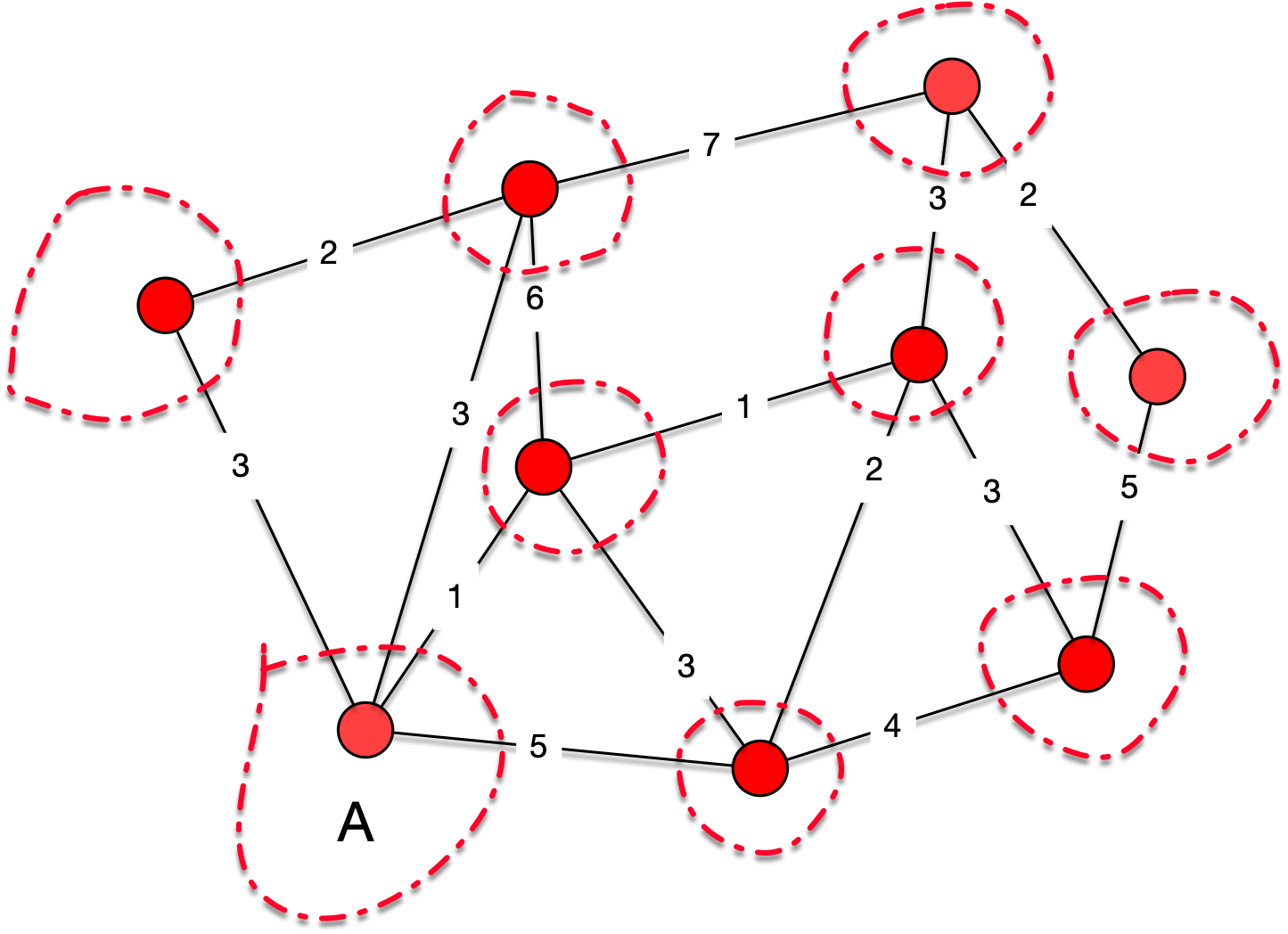 Kruskal's Algorithm
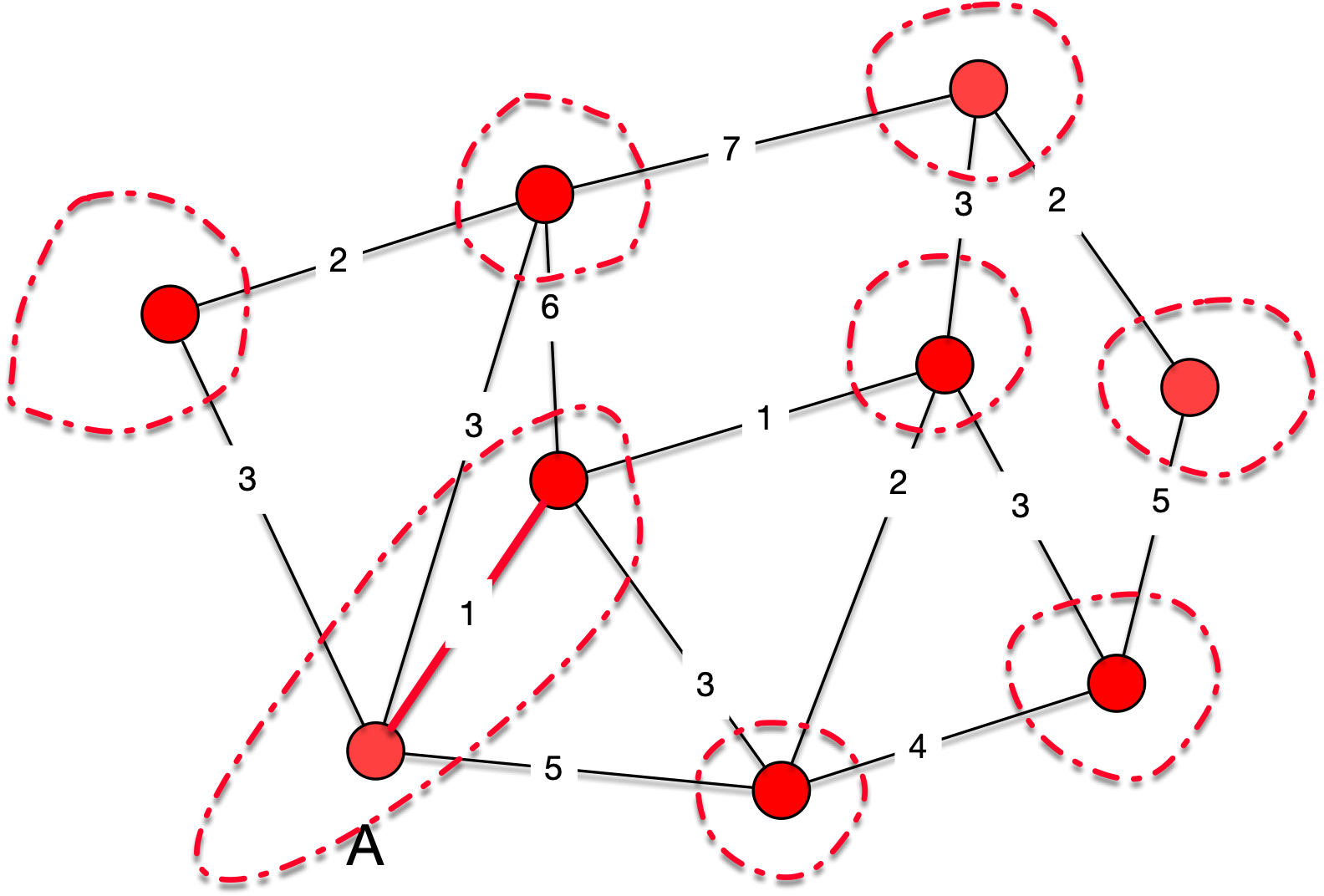 Kruskal's Algorithm
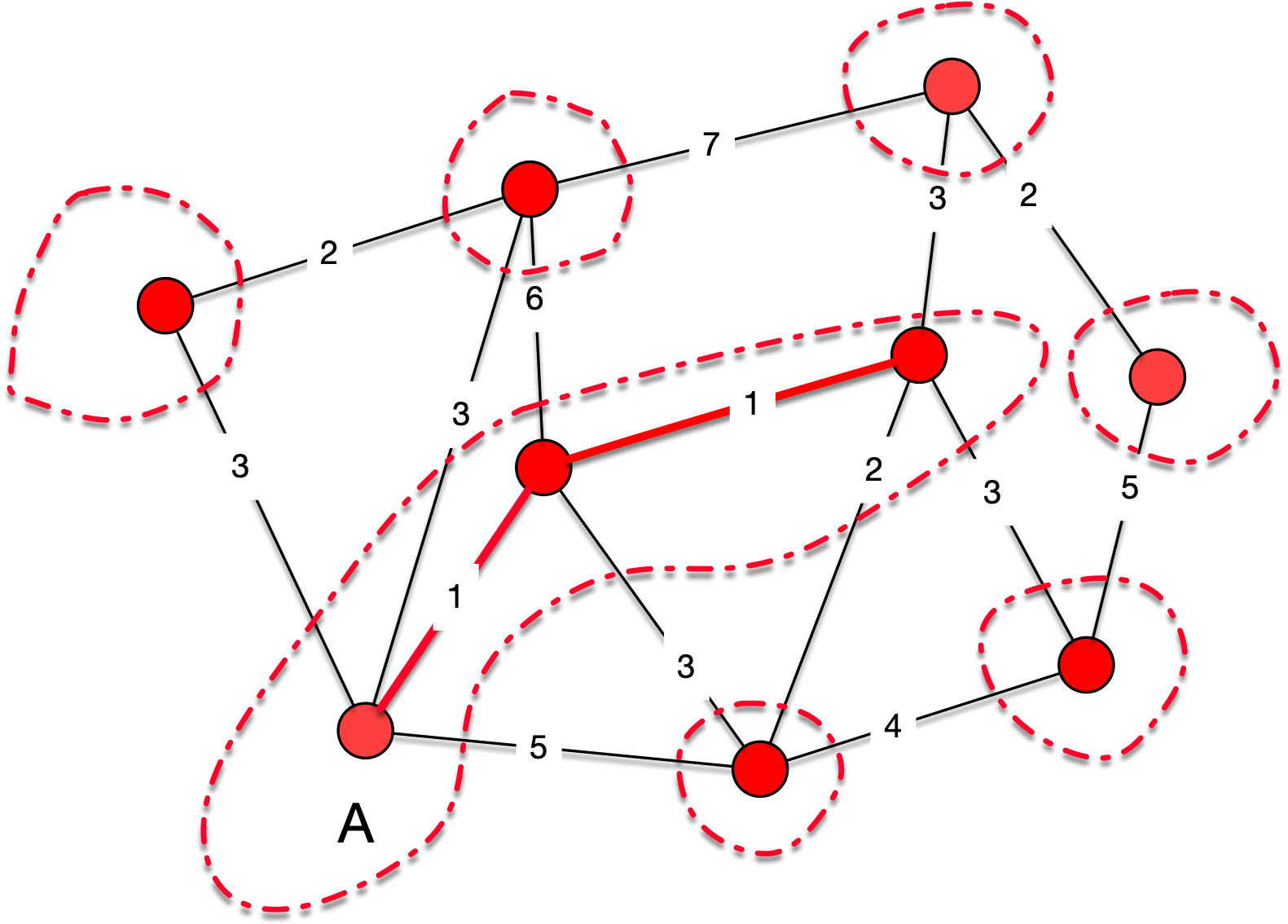 Kruskal's Algorithm
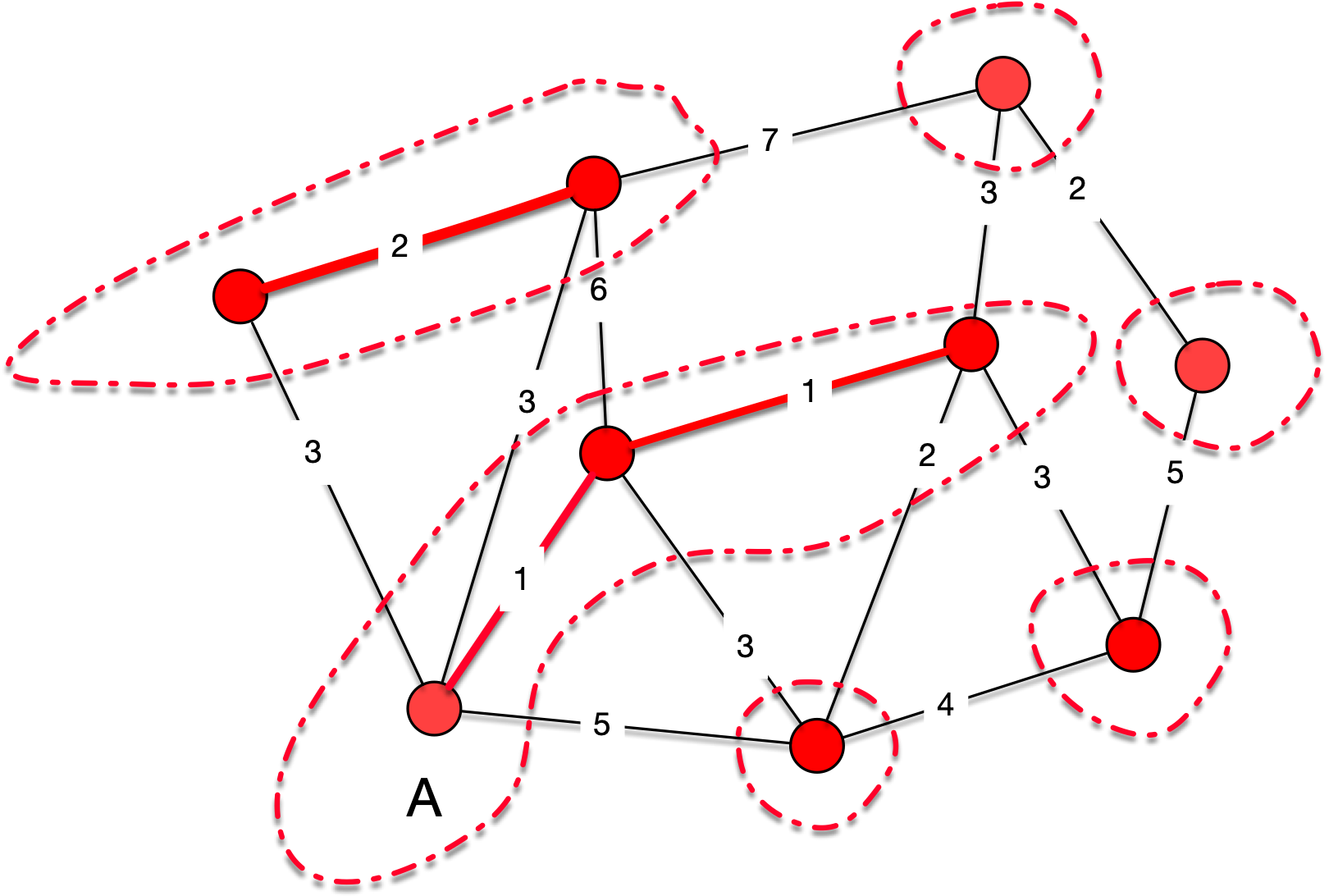 Kruskal's Algorithm
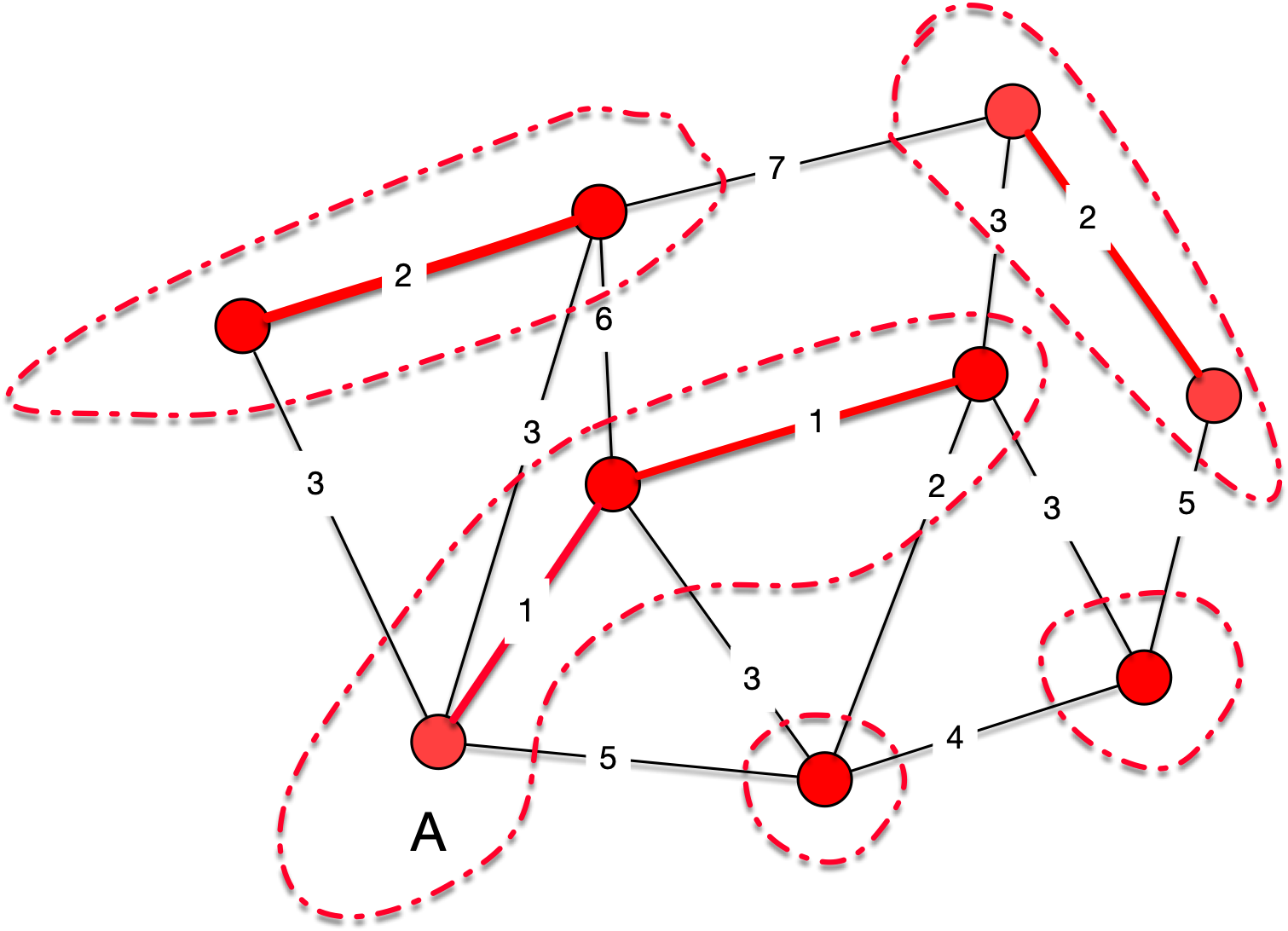 Kruskal's Algorithm
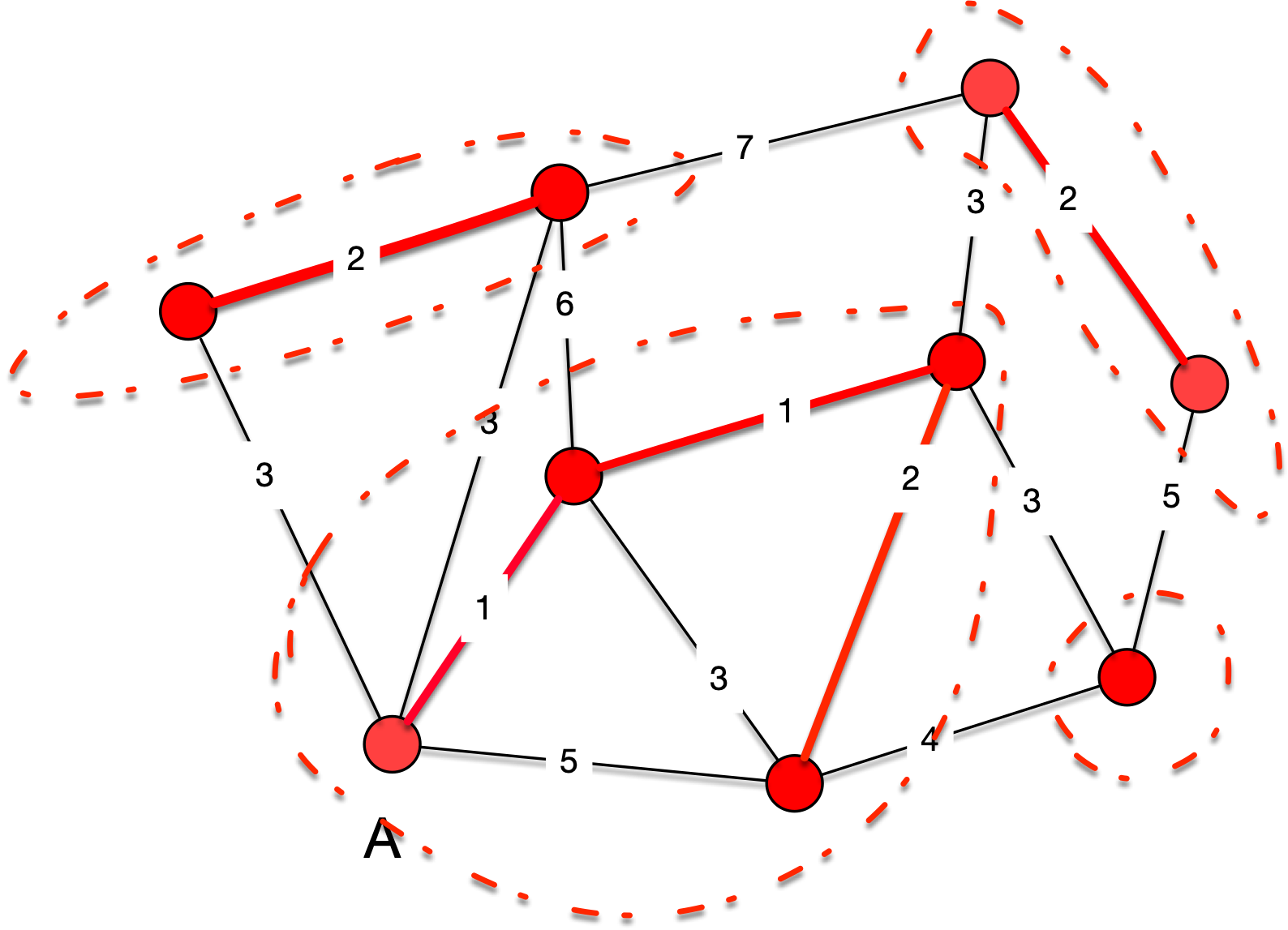 Kruskal's Algorithm
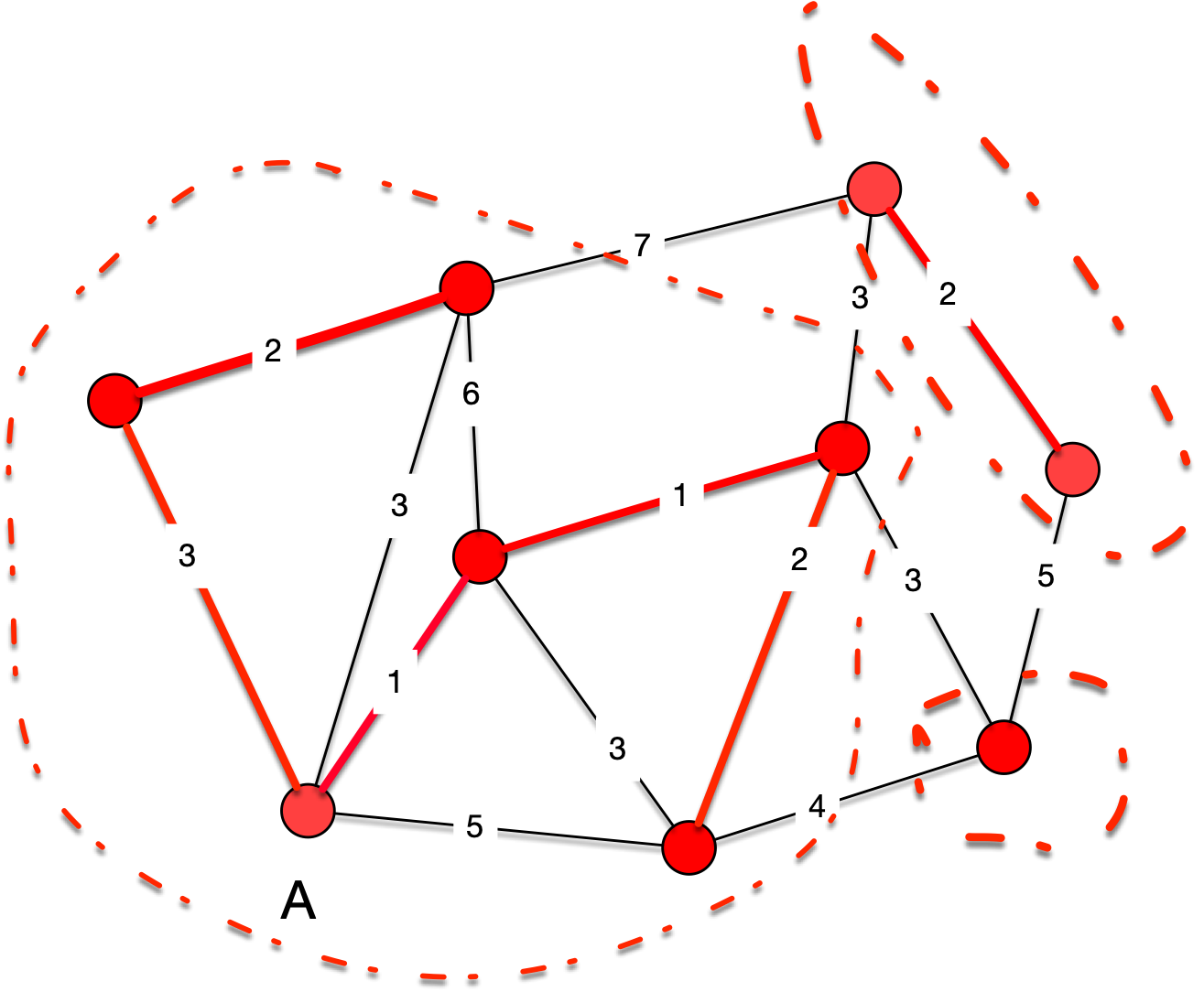 Kruskal's Algorithm
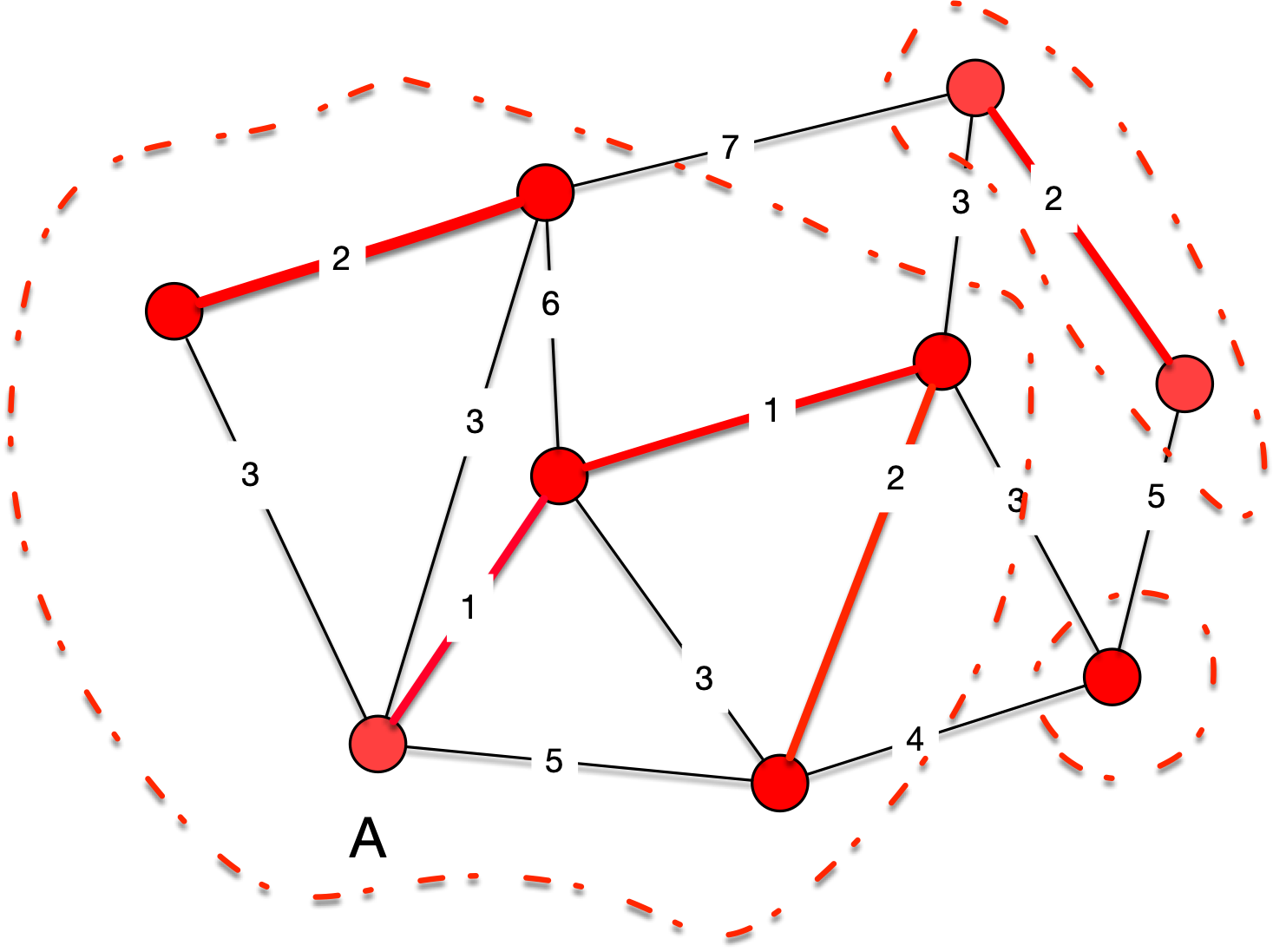 Kruskal's Algorithm
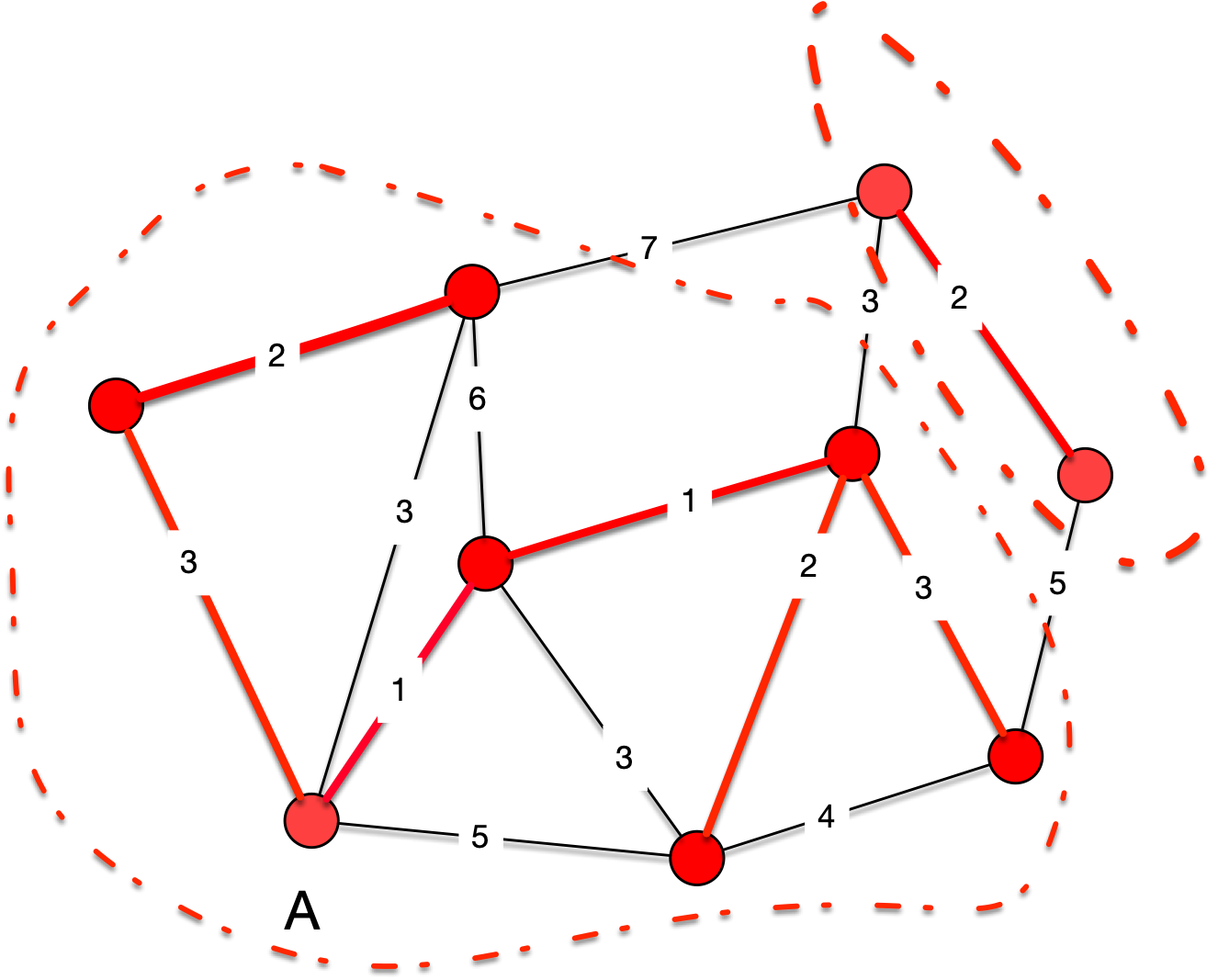 Kruskal's Algorithm
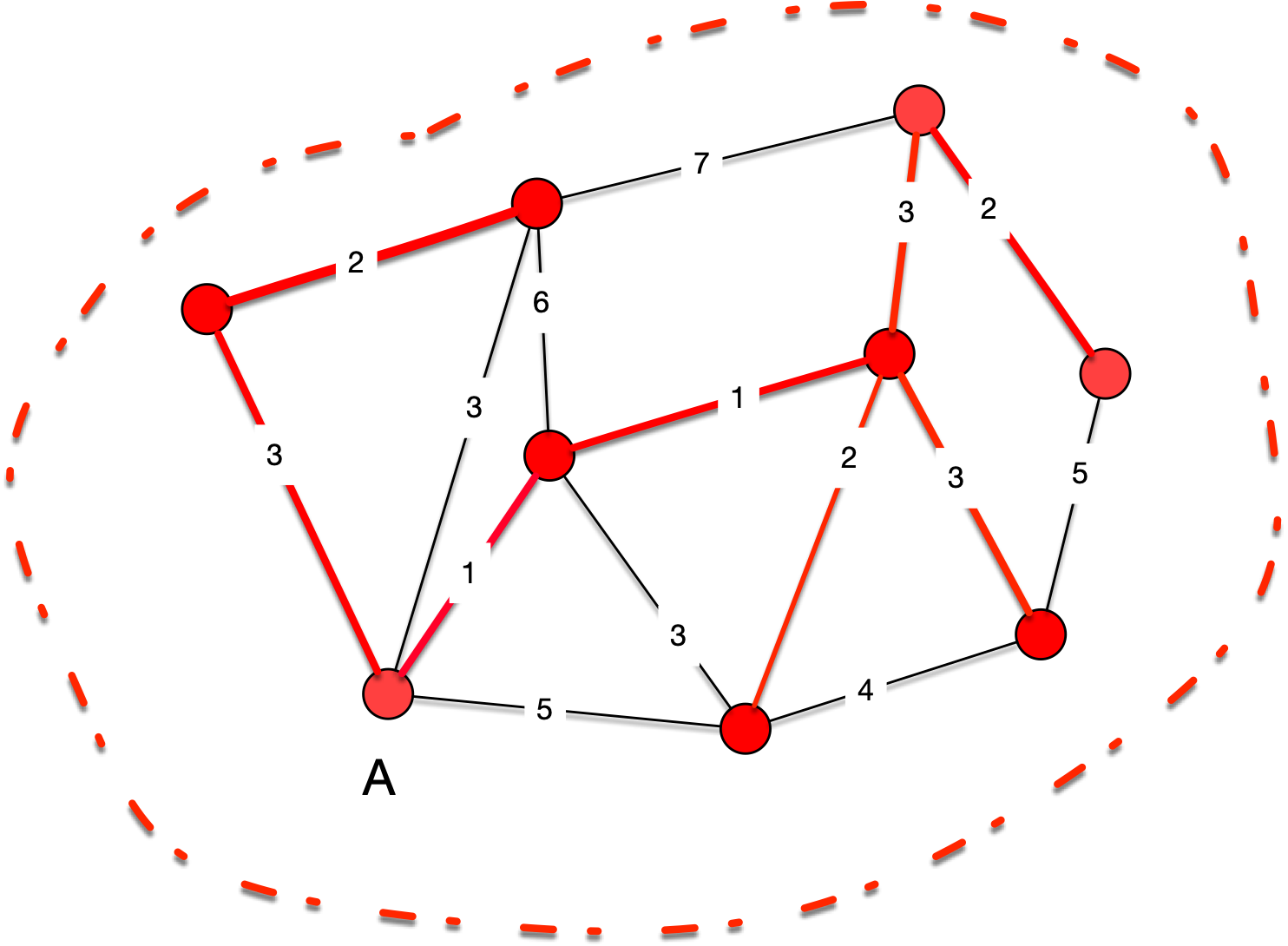 Kruskal's Algorithm
Because Kruskal's algorithm only adds safe edges, it generates a minimum weight spanning tree
How to organize it?
We can order all of the edges by weight
And then remove edges if they no longer are cutting edges
Best way: 
Maintain vertices in the same subtree in a set
Determine quickly whether something is in a set
Kruskal's Algorithm
Best solution known to humanity for the disjoint set problem:
have vertices organized by a directed edge to the "set leader"
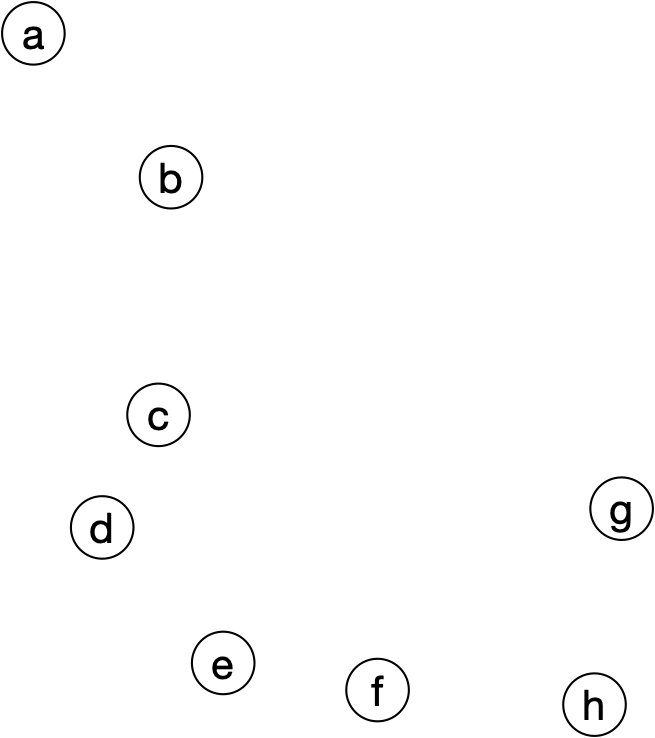 Kruskal's Algorithm
If we unite  and , we have one point to the other
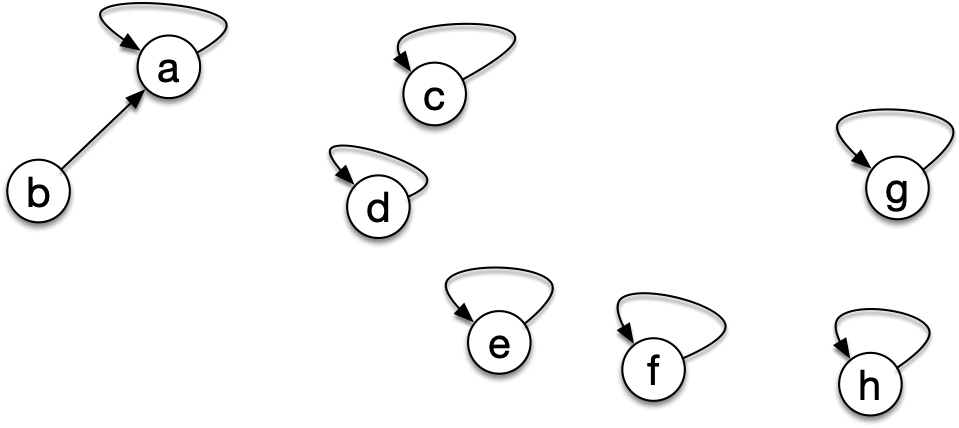 Kruskal's Algorithm
Same if we unite  and
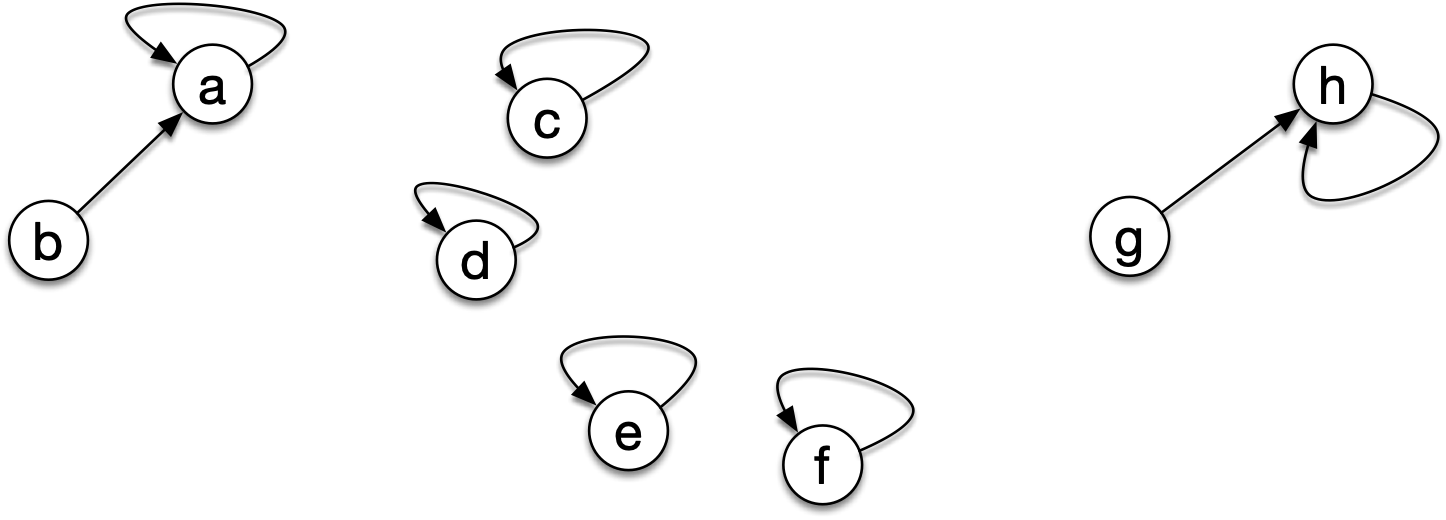 Kruskal's Algorithm
If we ask whether b and g are in two different components, we follow the arrow and see whether the leaders are the same or not.
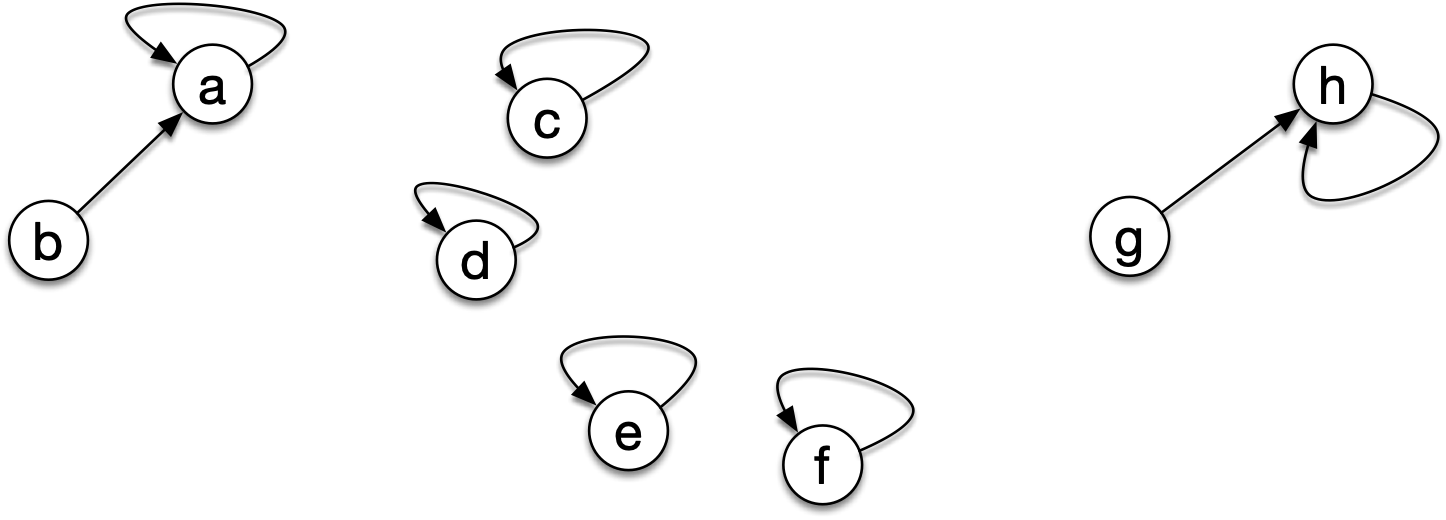 Kruskal's Algorithm
This can be optimized:
There is the possibilities of having long chains
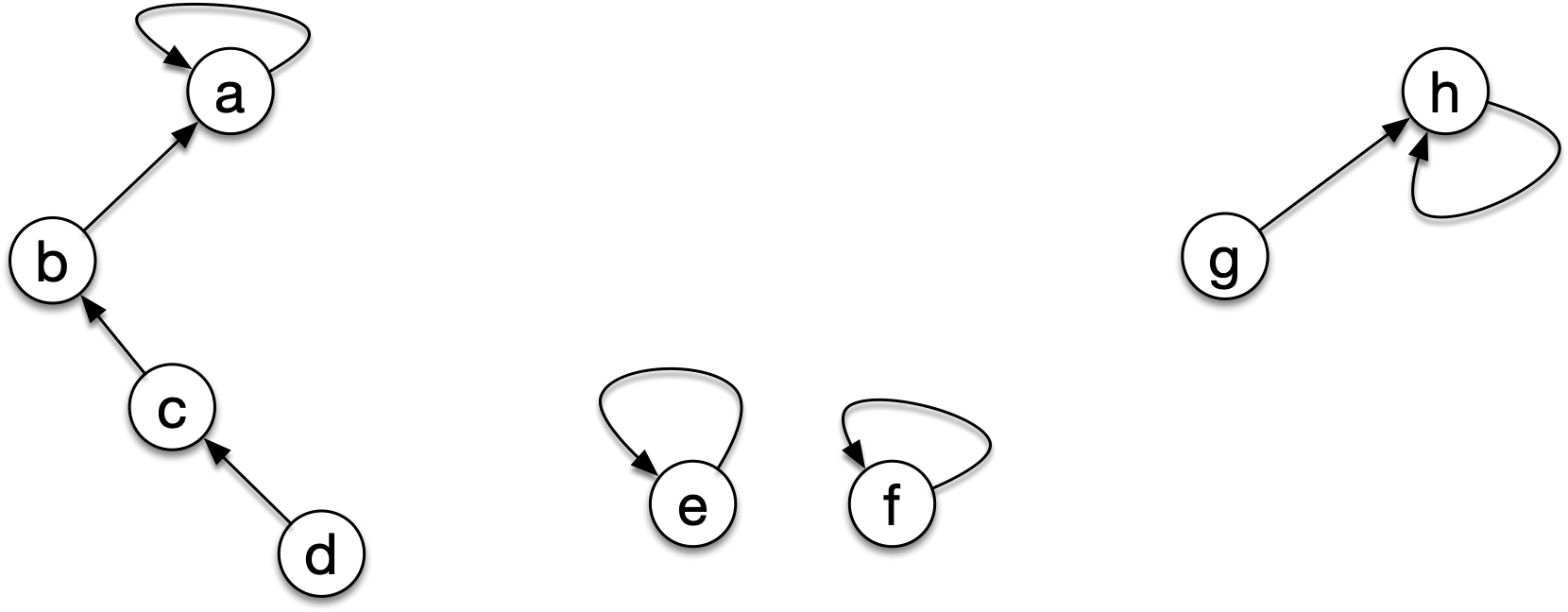 Kruskal's Algorithm
When we join, we connect one leader to the other leader
Always make the larger set the head
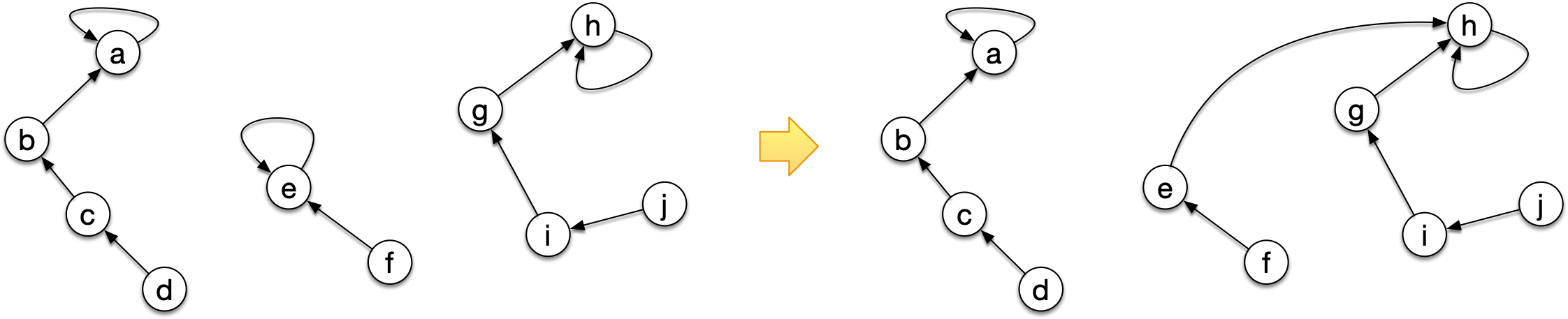 Kruskal's Algorithm
When we do a look up:
What is the head of c?





Follow three links to get to 'h'
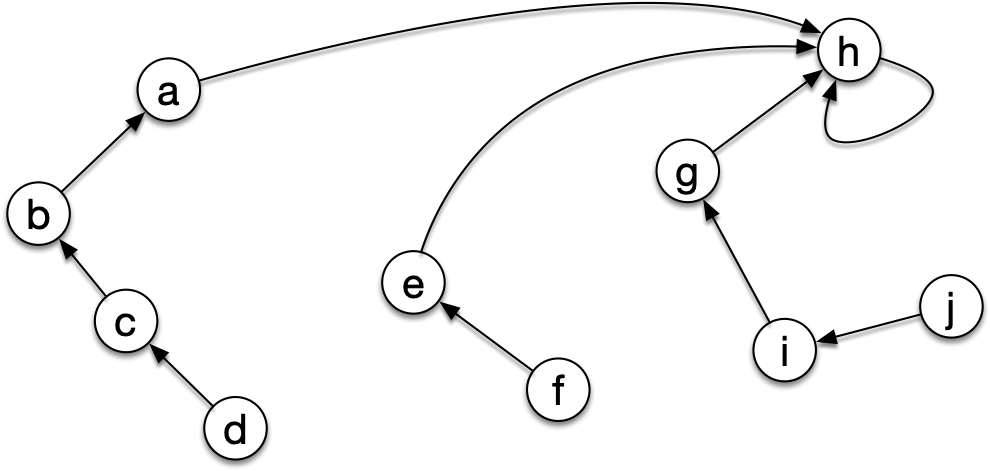 Kruskal's Algorithm
When we do a look up:
Reconnect the node and all we travel to directly to the head
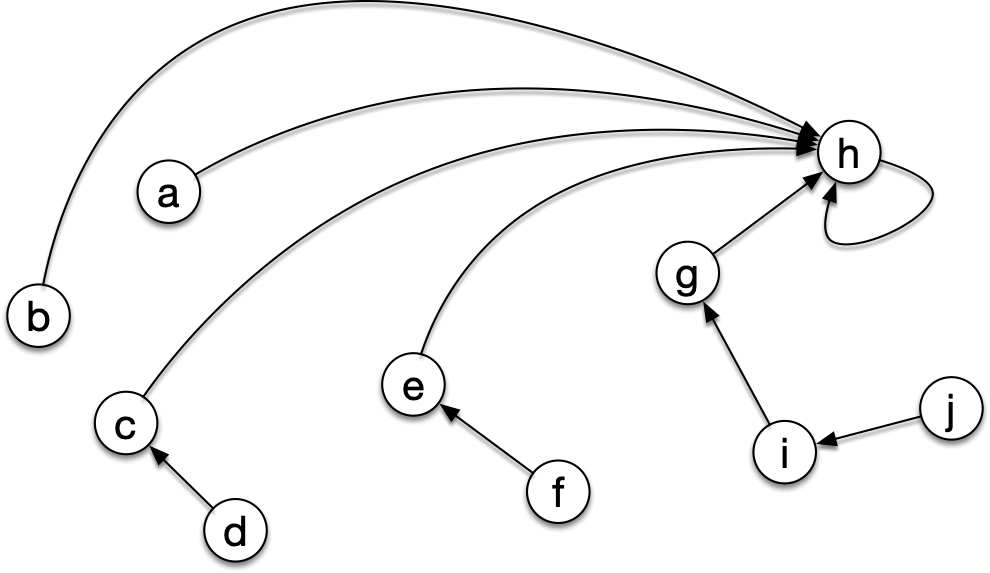 Kruskal's Algorithm
Best possible case: Every node points directly to the head
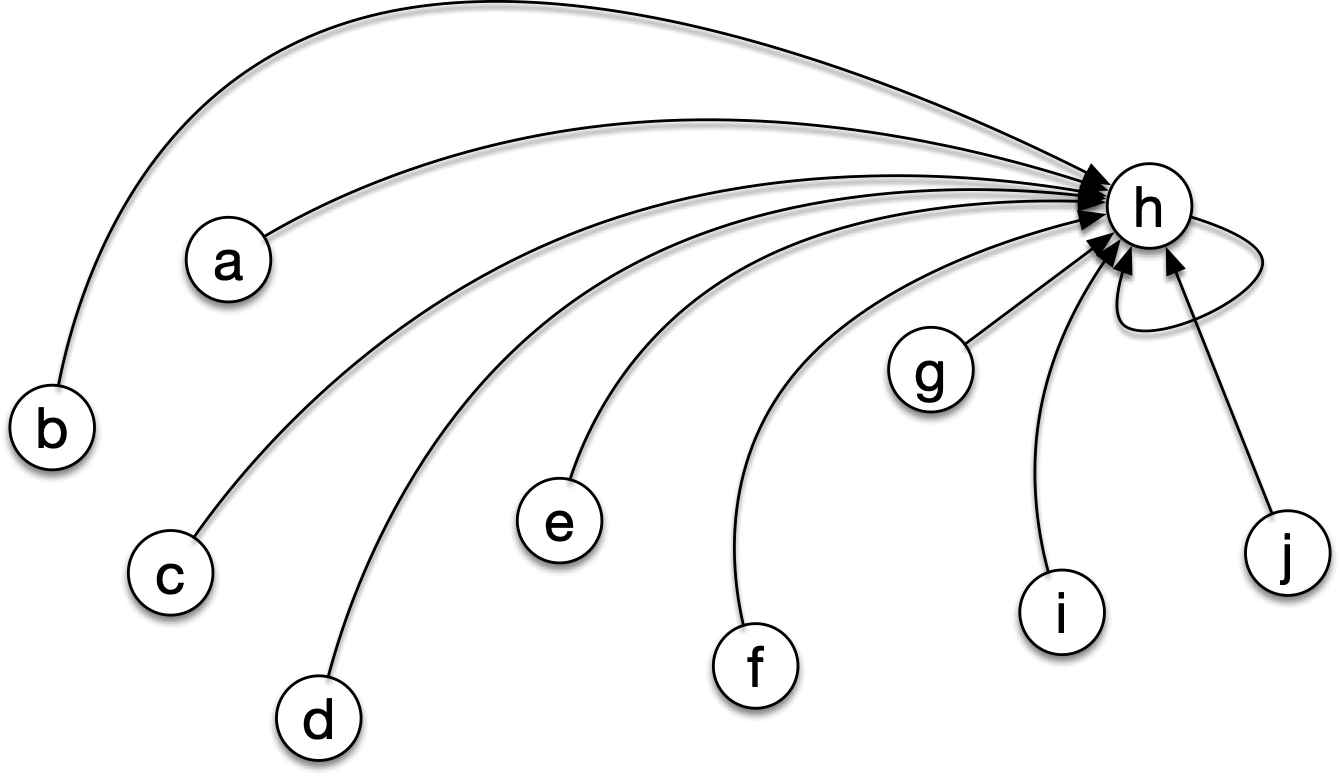 Kruskal's Algorithm
With this "disjoint union data structure":
Maintaining the disjoint set data structure costs  per operation where  is a function that grows very slowly
Kruskal's algorithm then runs in time
Prim's Algorithm
Prim's algorithm starts  at a single node and then adds edges to it.
Thus, the intermediate results are always connected
Maintain a priority queue of all other vertices
The vertices are ordered by distance to
Prim's Algorithm
We use the same example as before
We can start at any node
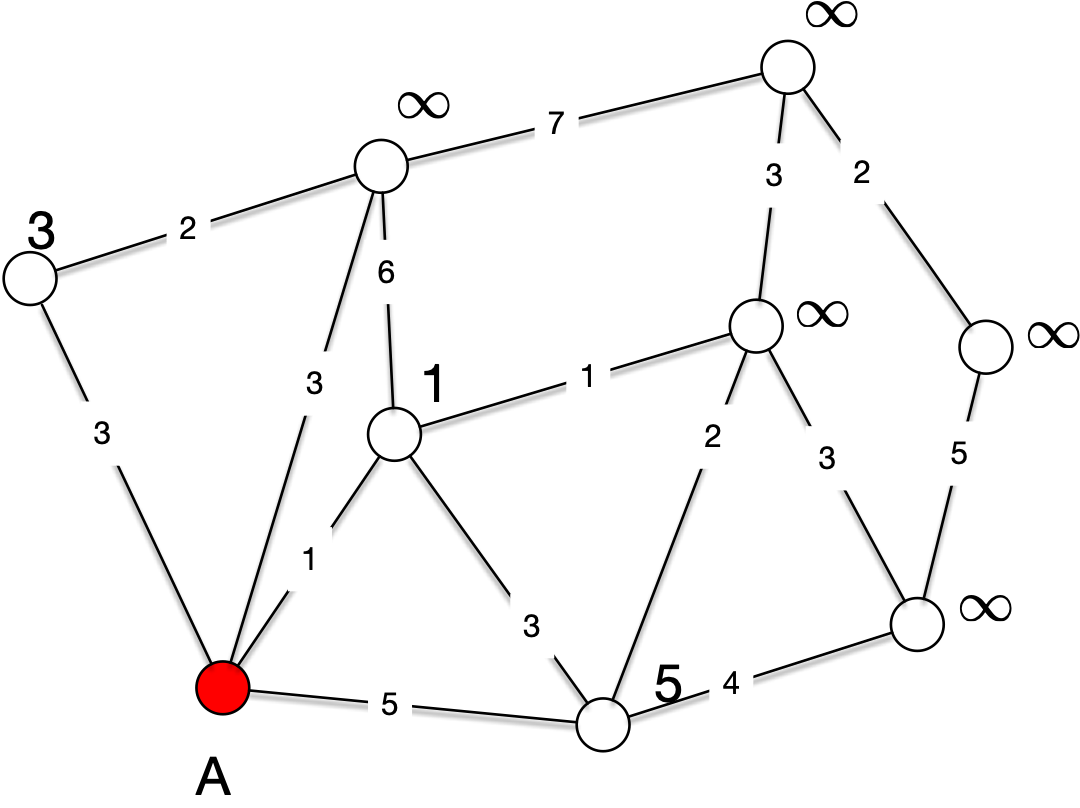 3
Prim's Algorithm
The priority queue tells us which node to select
After selecting edge and node, we need to update some nodes
Namely those in the adjacency list of the new node
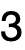 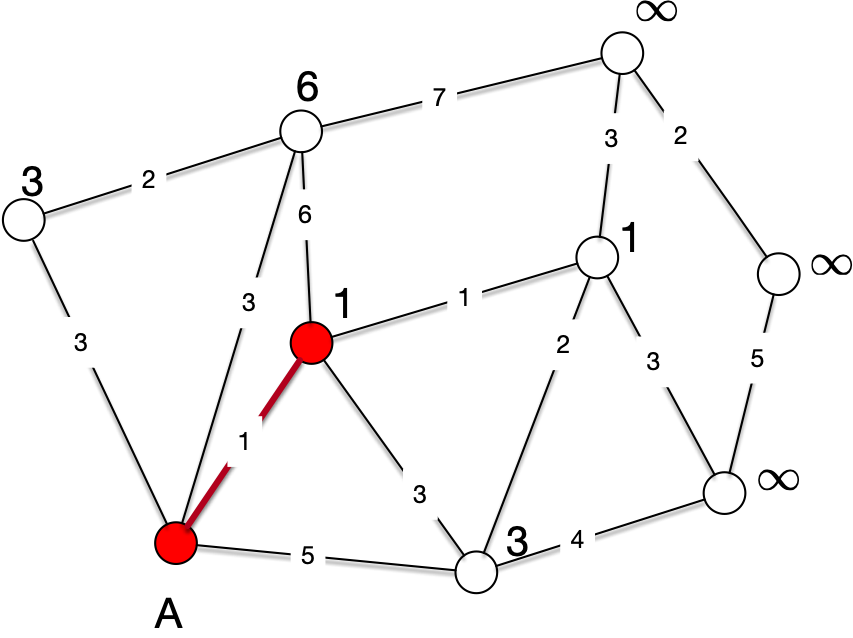 3
Prim's Algorithm
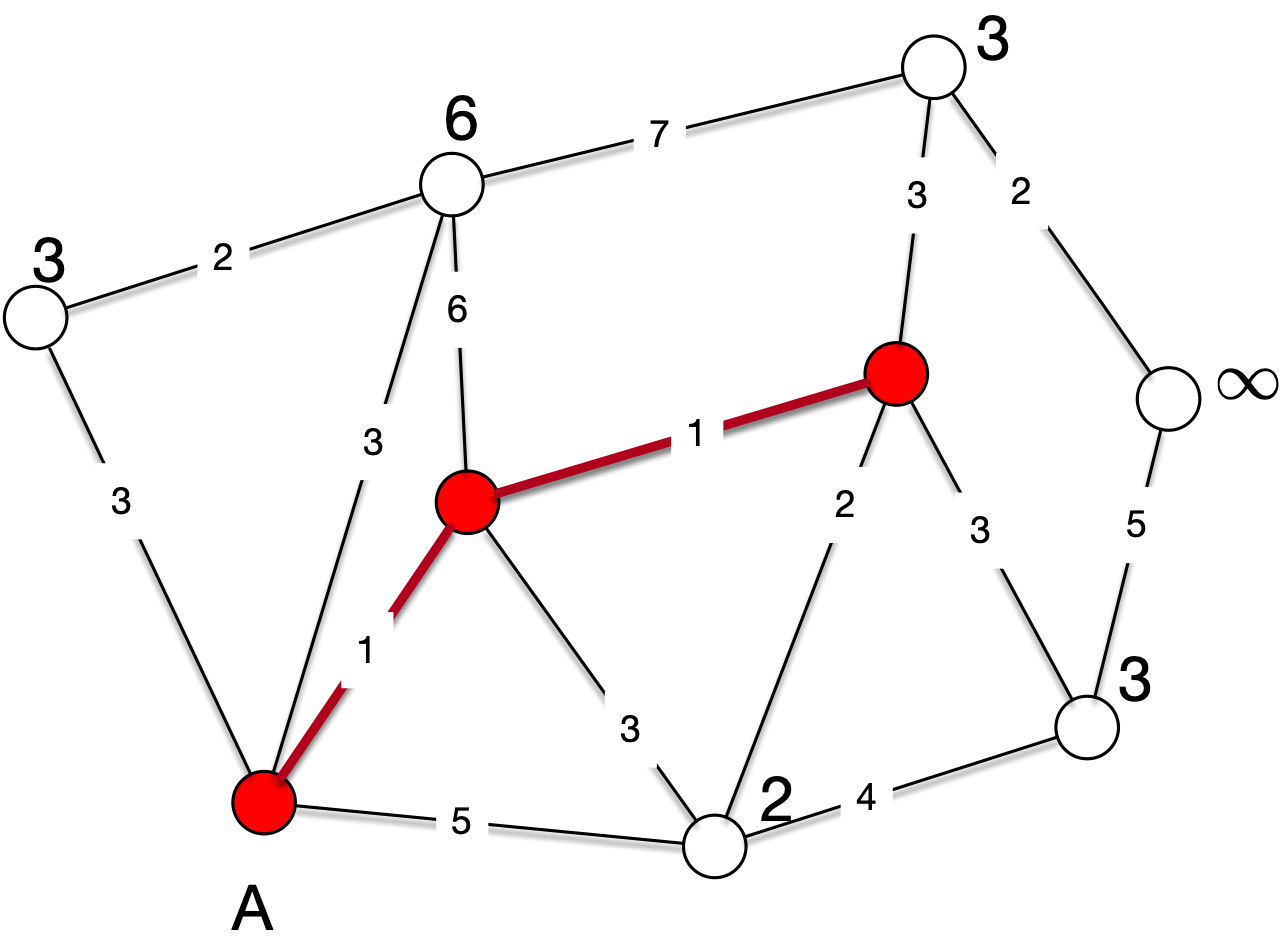 3
Prim's Algorithm
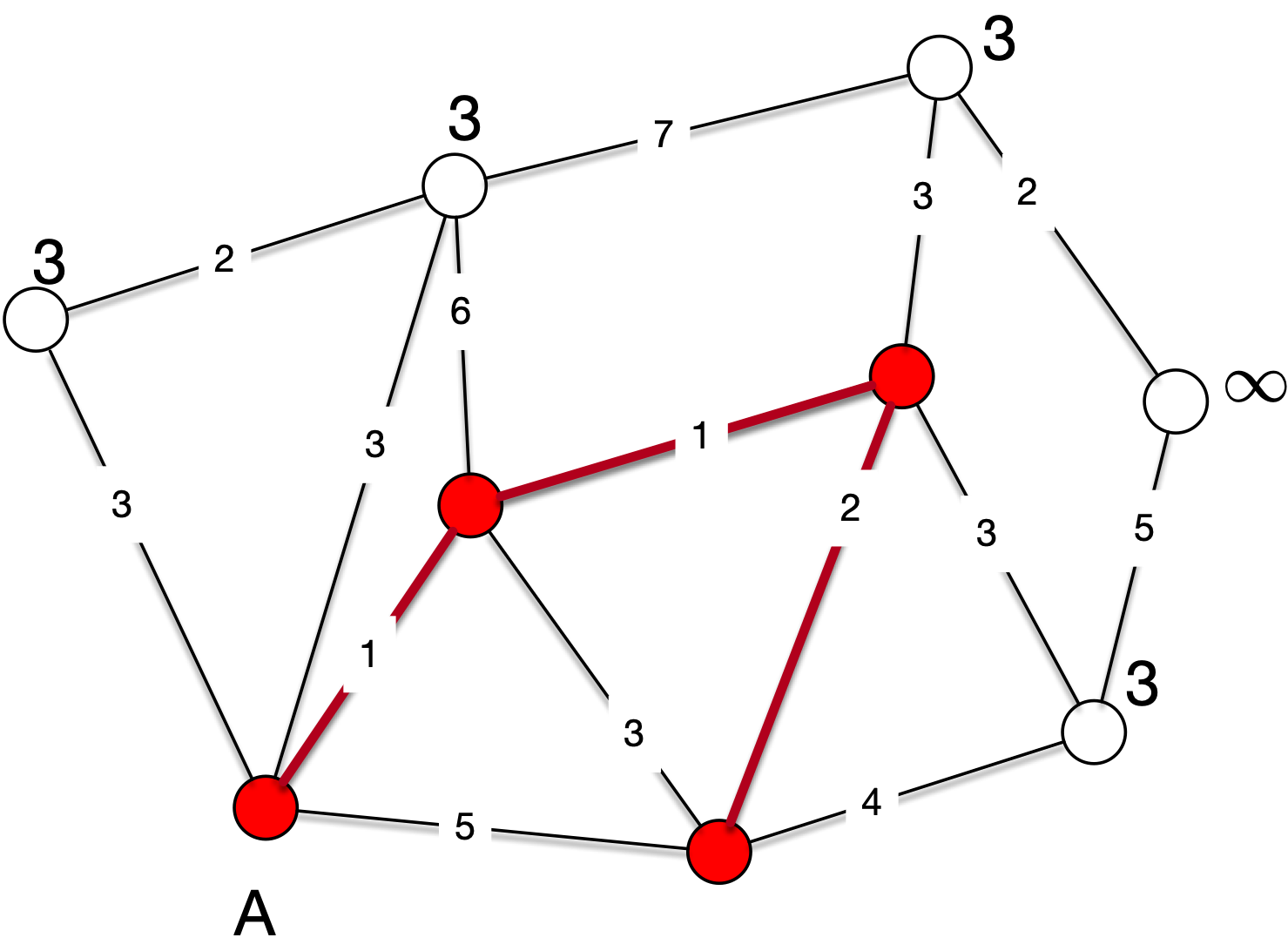 Prim's Algorithm
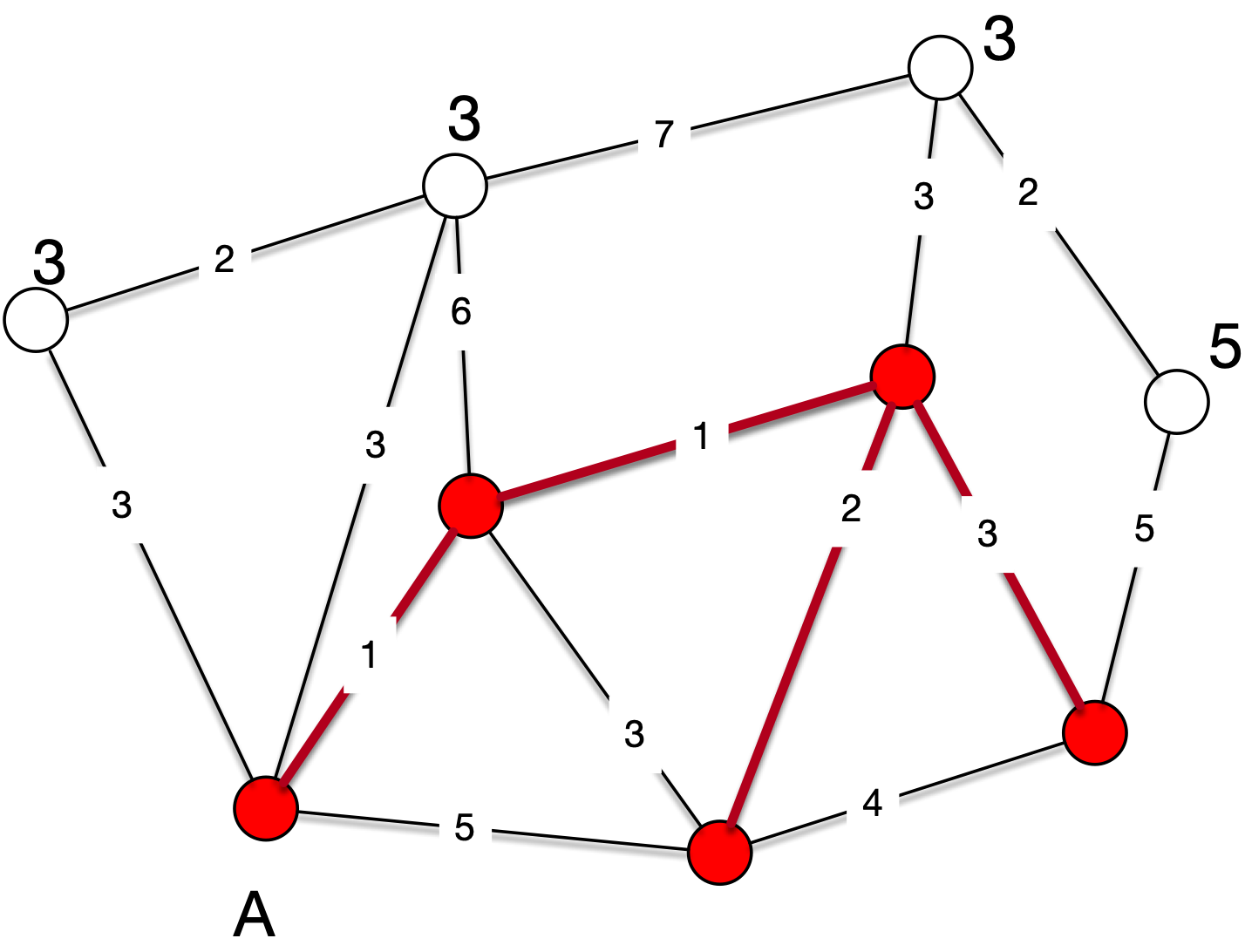 Prim's Algorithm
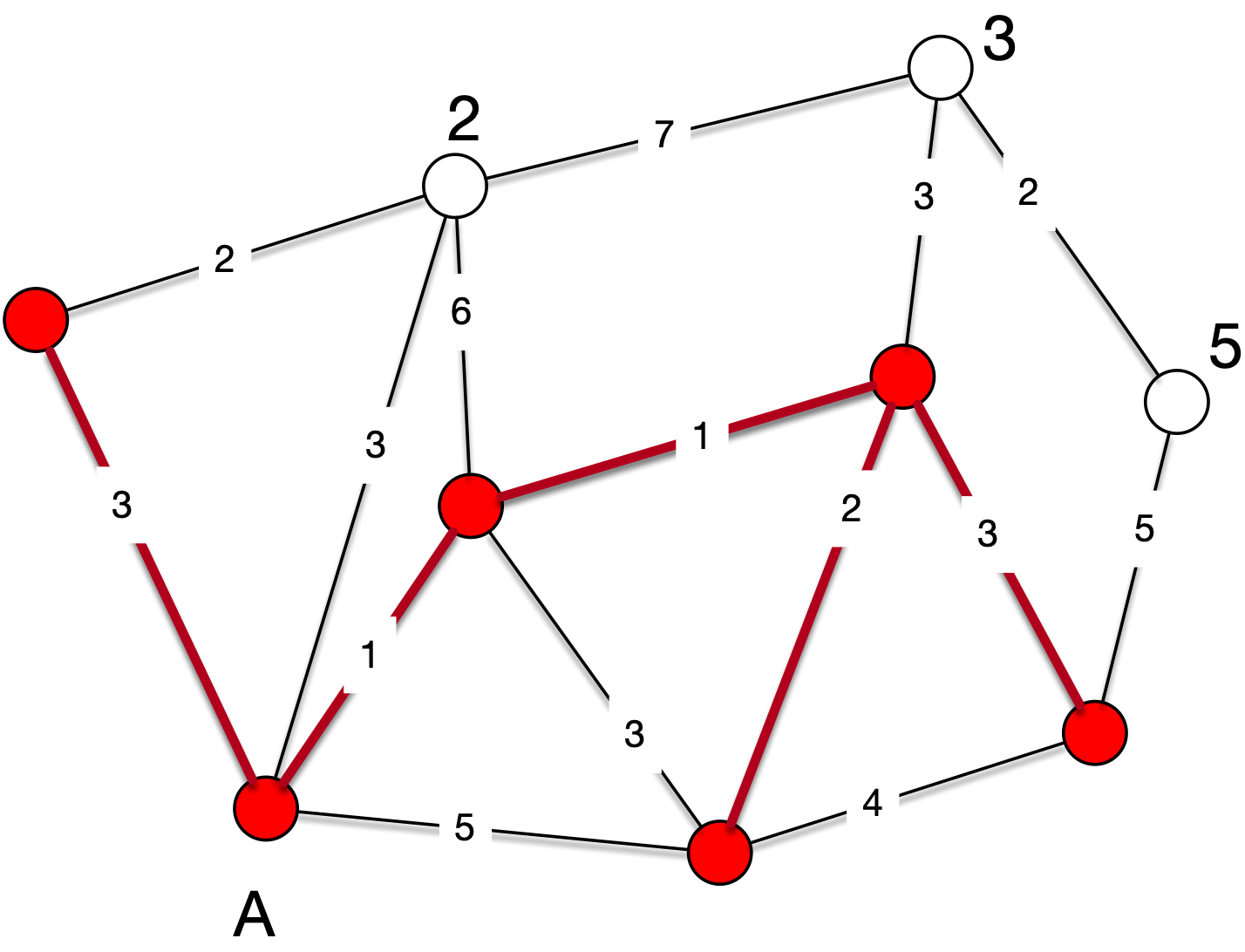 Prim's Algorithm
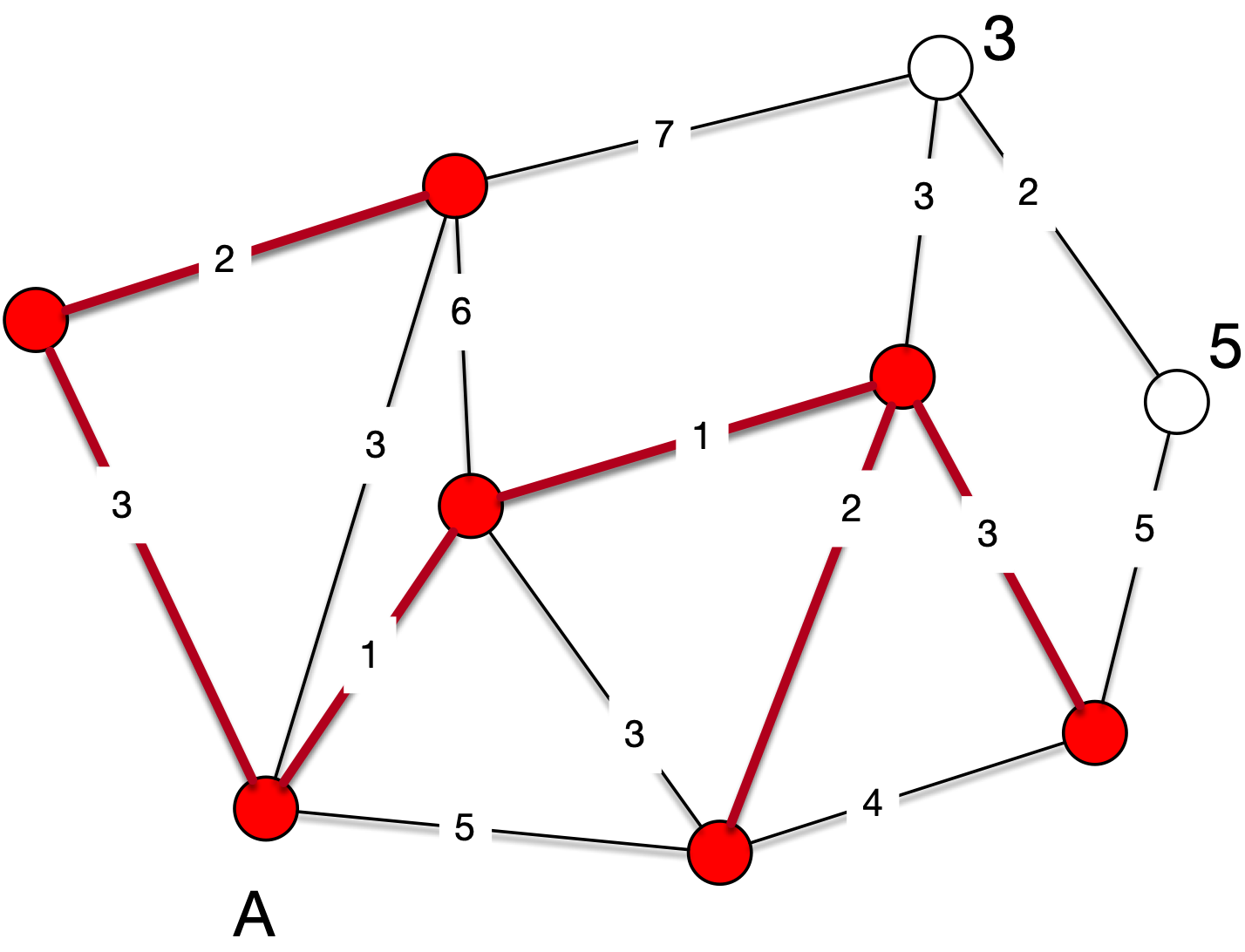 Prim's Algorithm
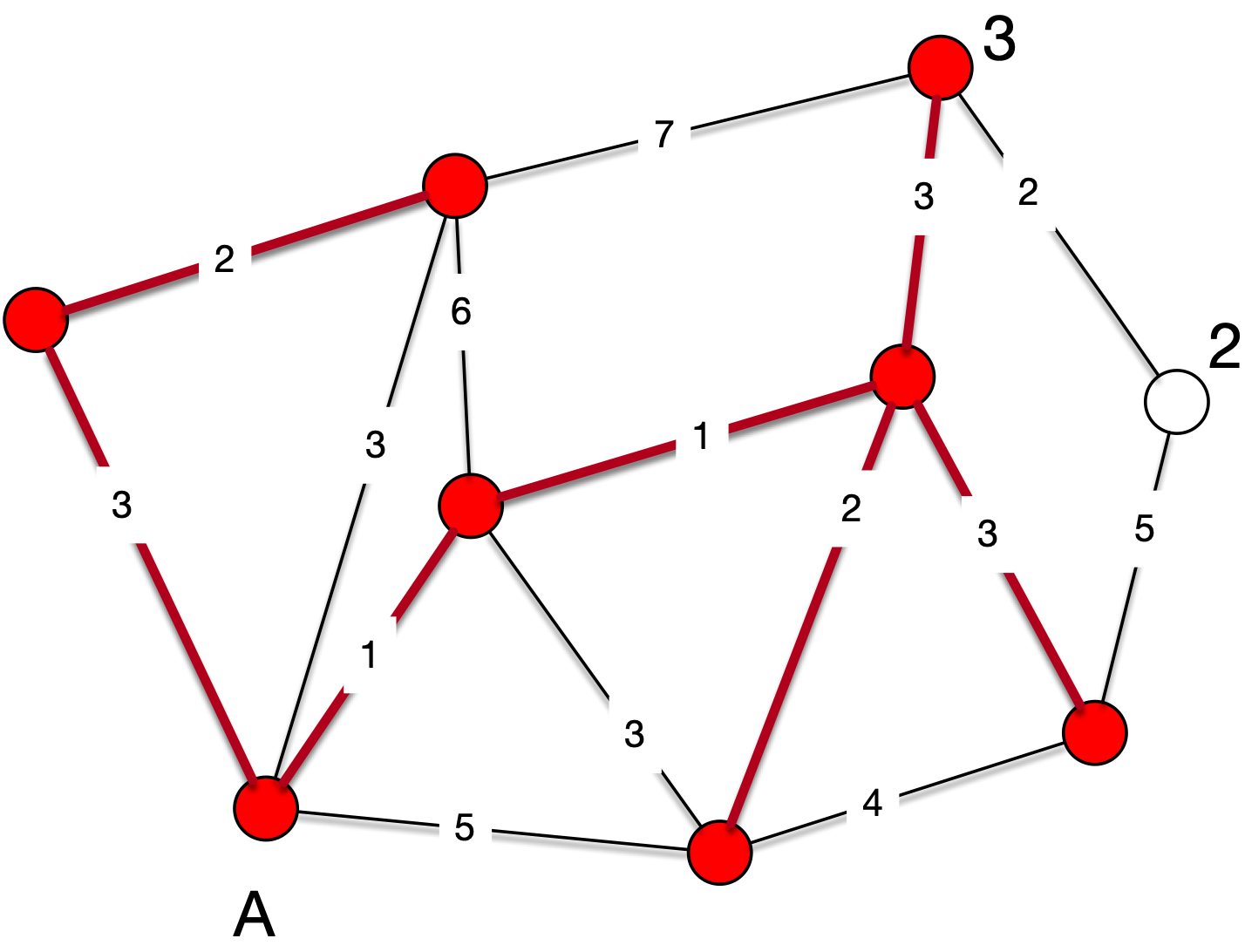 Prim's Algorithm
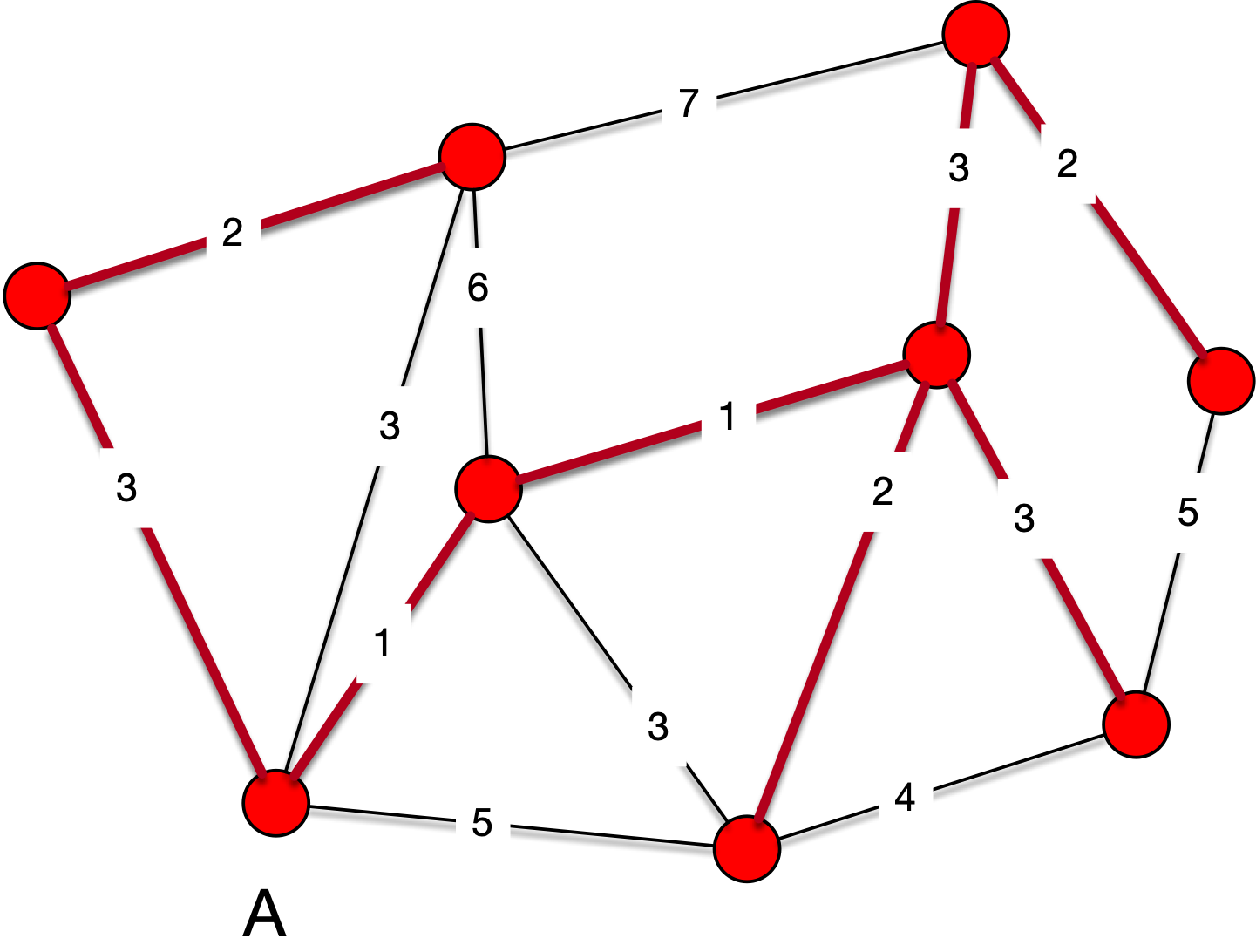 Prim's Algorithm
Because Prim's algorithm only selects safe edges, it correctly calculates a minimum spanning tree
The run-time of Prim's algorithm depends on the implementation of the priority heap
The best type is a Fibonacci heap
In which case the run time is 
Or we can use a normal priority heap which gives us